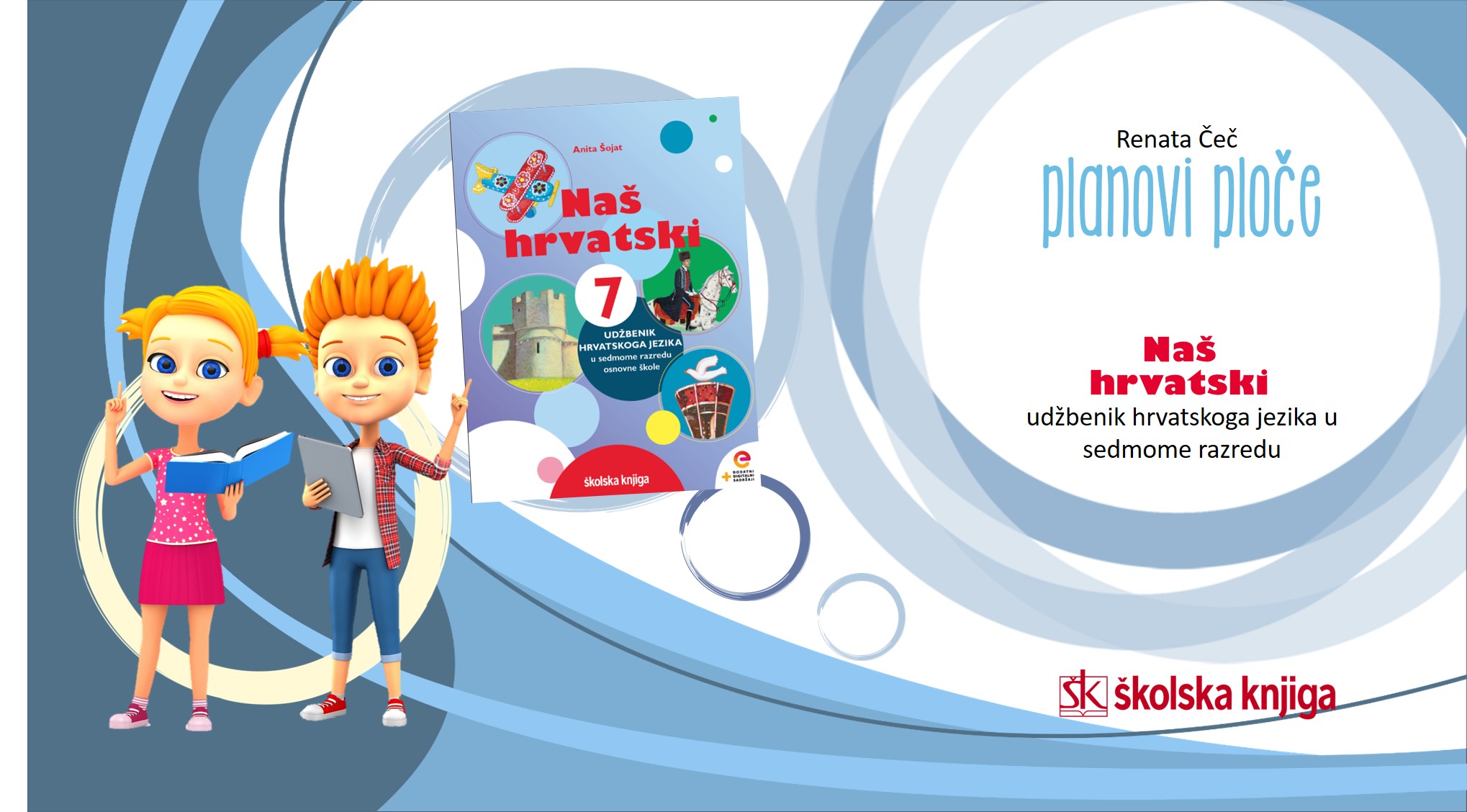 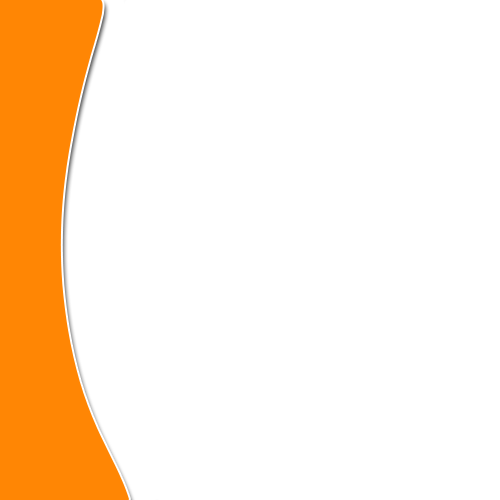 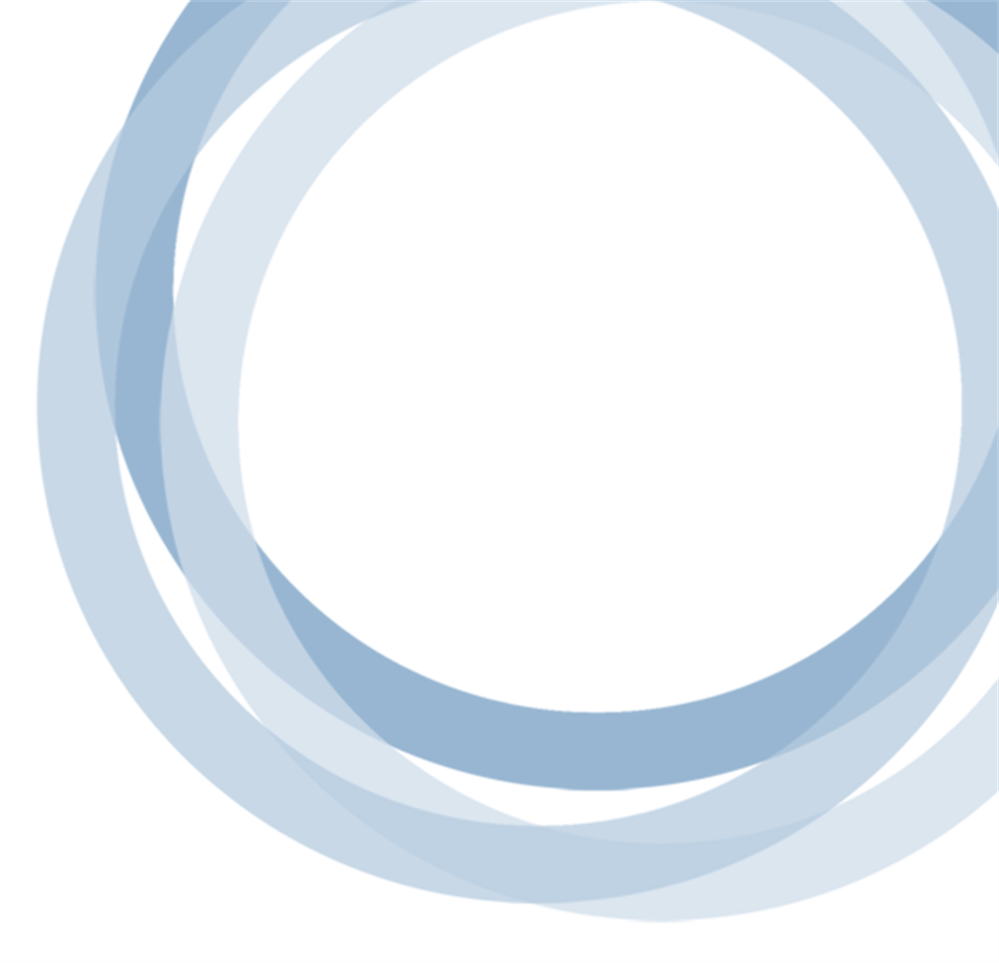 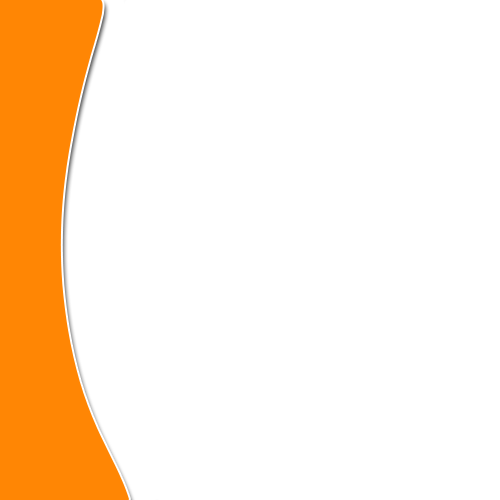 Atribut
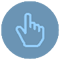 Povijest hrvatskoga jezika
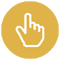 Apozicija
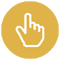 sadržaj
Naglasni sustav hrvatskoga jezika
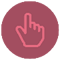 Služba i značenje padeža u rečenici
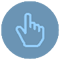 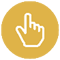 Sibilarizacija
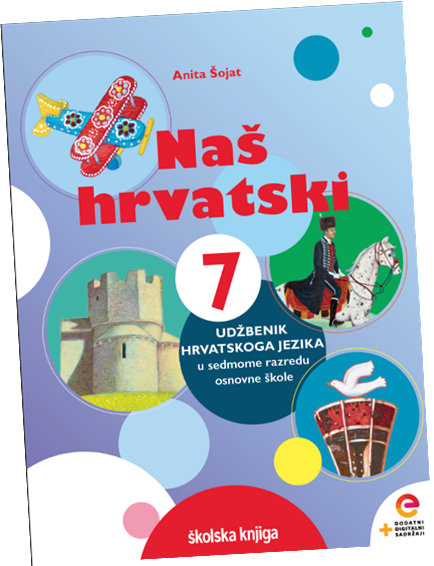 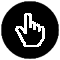 Red riječi u rečenici
Palatalizacija
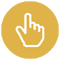 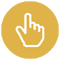 Upravni i neupravni govor
Jotacija
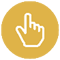 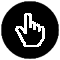 Kratice i pokrate
Nepostojani a
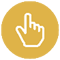 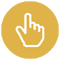 Veliko početno slovo
Predikat
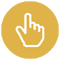 Zarez
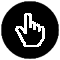 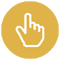 Subjekt
Rečenični i pravopisni znakovi
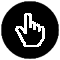 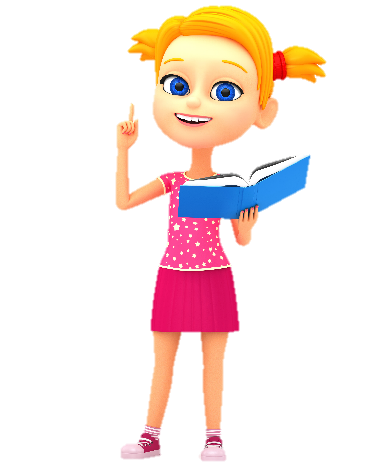 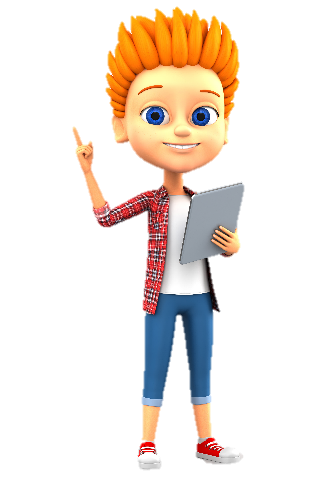 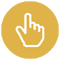 Glagoli po predmetu radnje
Rasprava, razgovor u skupini
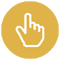 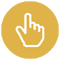 Objekt
Vijest i izvješće
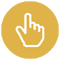 Priložne oznake
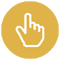 Komentar
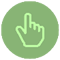 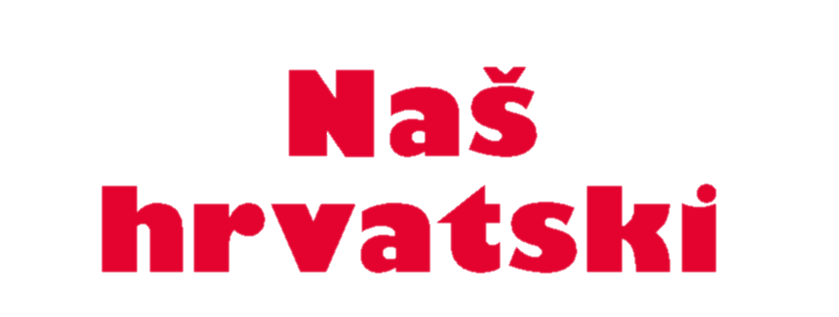 Pismo
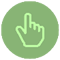 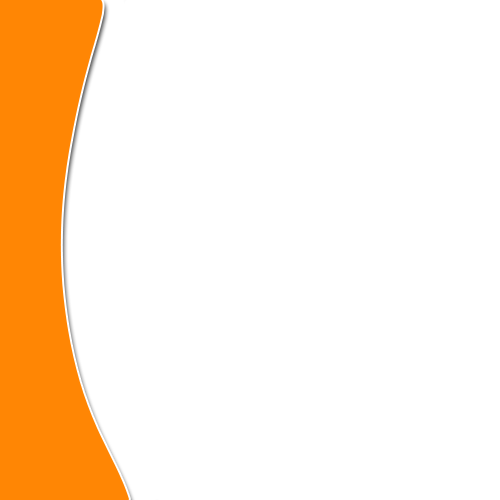 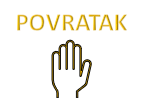 Povijest hrvatskoga jezika
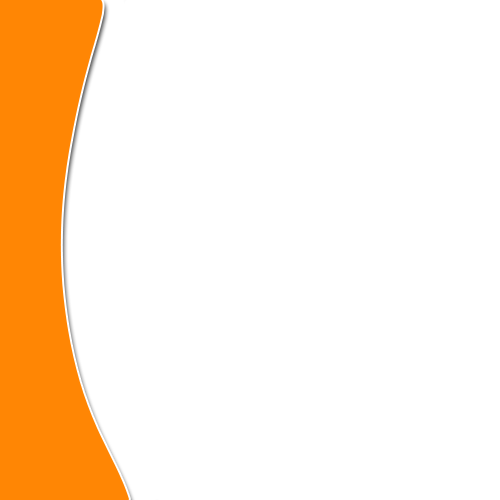 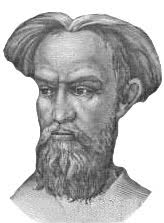 Marko Marulić, otac hrvatske književnosti, svoje je najvažnije djelo, Juditu, 
napisao 1501. godine.
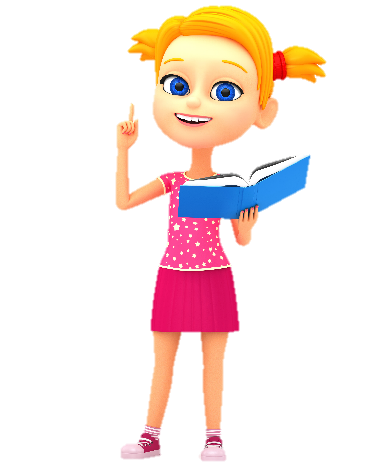 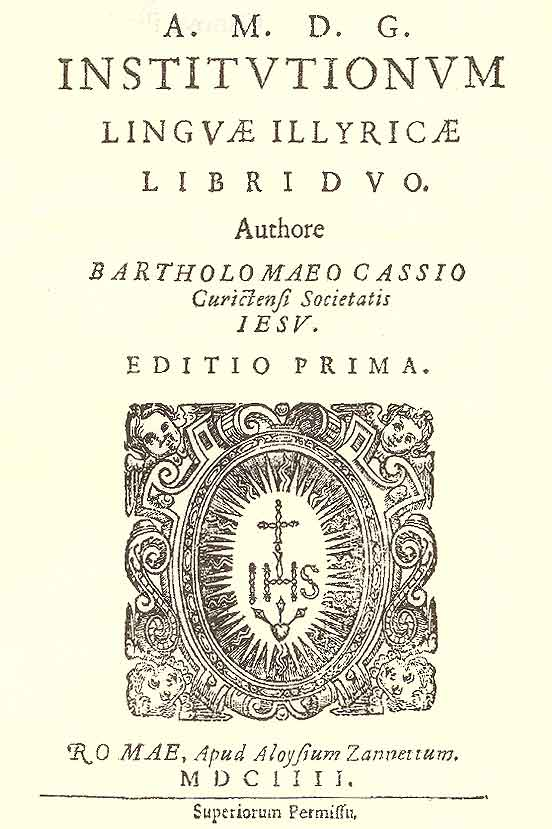 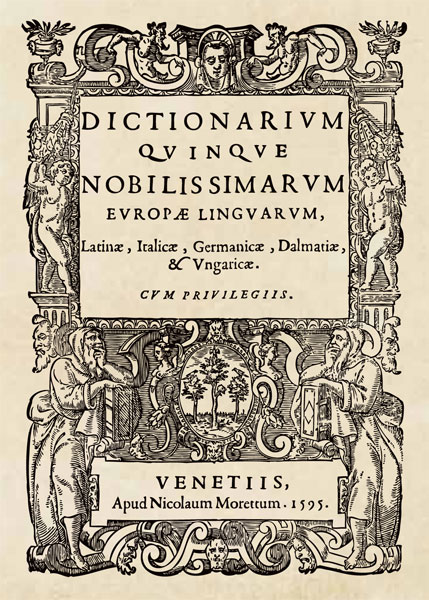 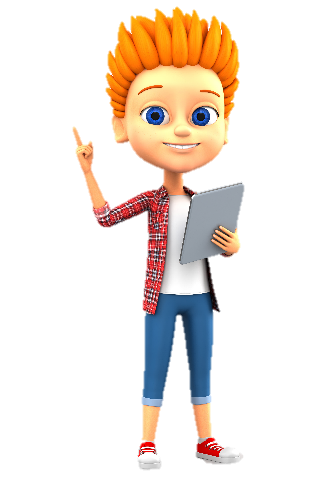 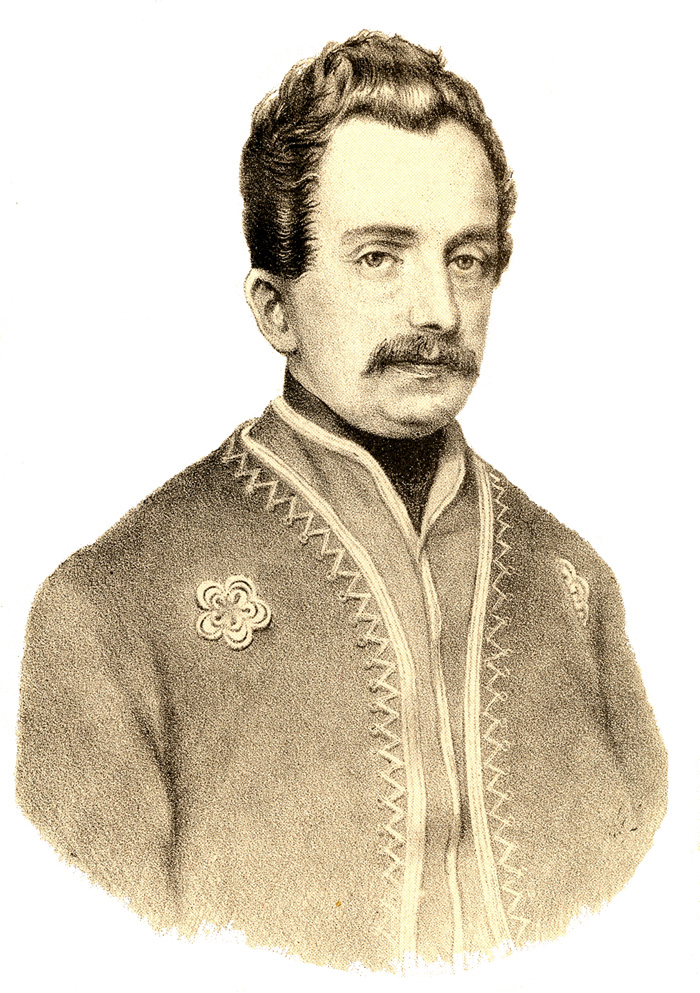 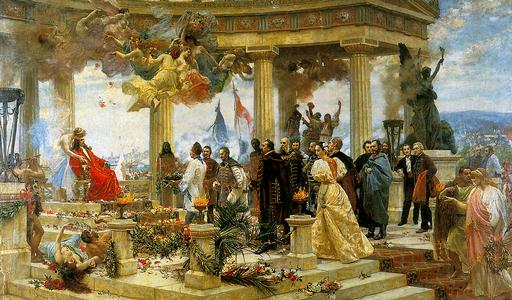 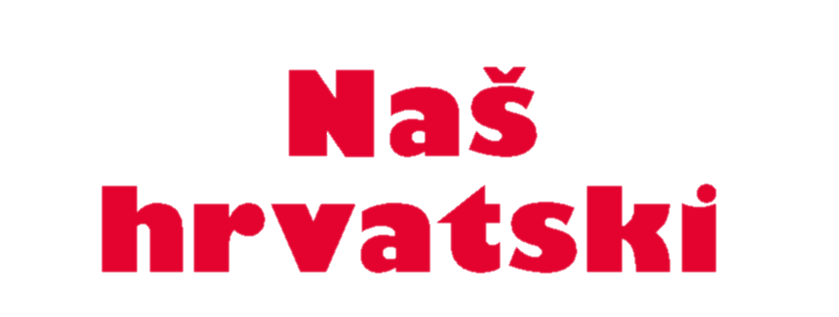 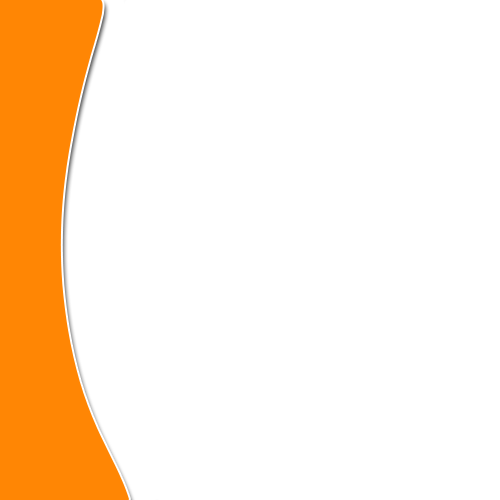 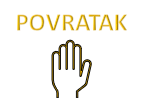 Naglasni sustav hrvatskoga jezika
vrste naglasaka
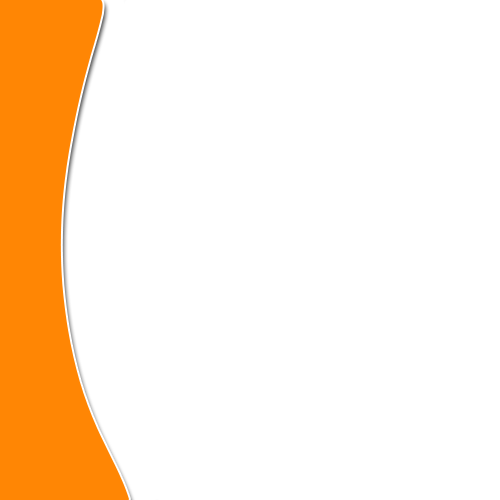 Nenaglasnica  ̶  riječ koja nema svoj naglasak.
\
\\
Naglasnica  ̶  riječ koja ima svoj naglasak.
prednaglasnica
zanaglasnica
Naglasna cjelina  ̶  izgovorna cjelina s jednom naglasnicom.
/
∩
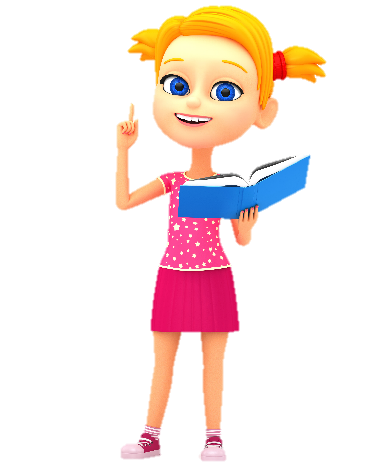 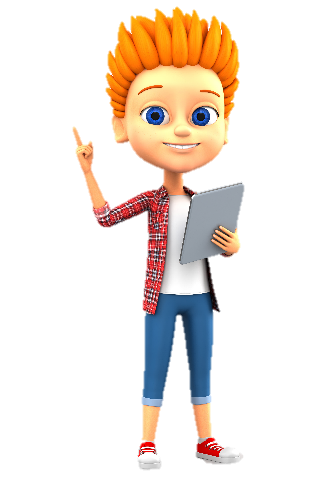 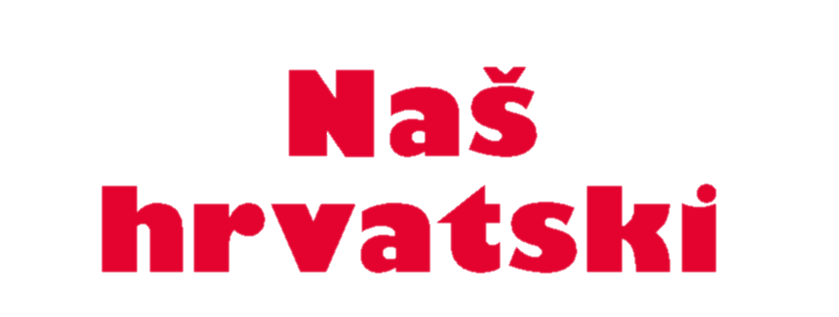 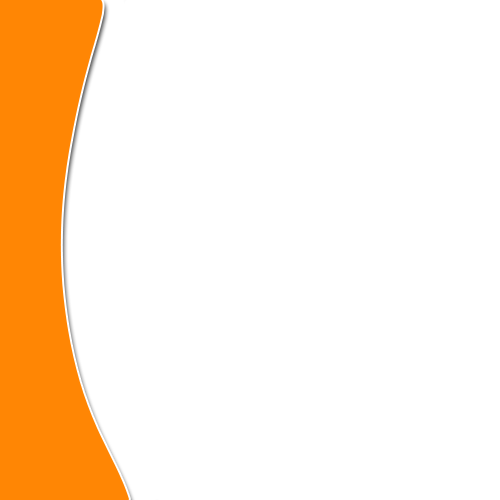 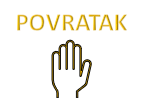 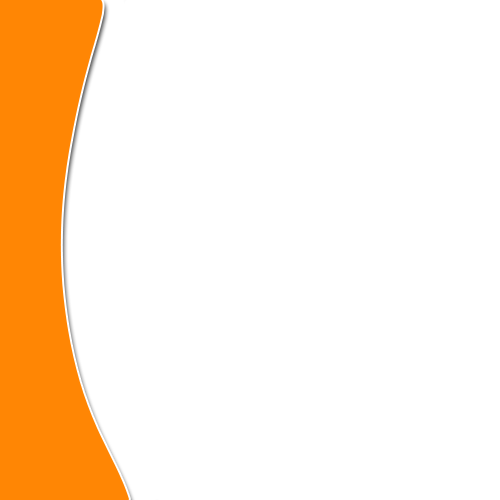 Sibilarizacija
Sibilarizacija je glasovna promjena u kojoj se u nekim oblicima riječi suglasnici k, g, h ispred nastavka i mijenjaju u suglasnike c, z, s.
Iznimka
U nekim se primjerima sibilarizacija ne provodi.
majka  ̶  majci 
junak  ̶  junacima


knjiga  ̶  knjizi 
briga  ̶  brizi


snaha  ̶  snasi
orah  ̶  orasi
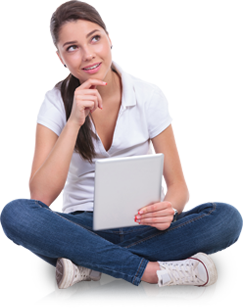 Dubravka > Dubravki 
Splićanka  > Splićanki 
seka > seki 
baka > baki 
mazga > mazgi
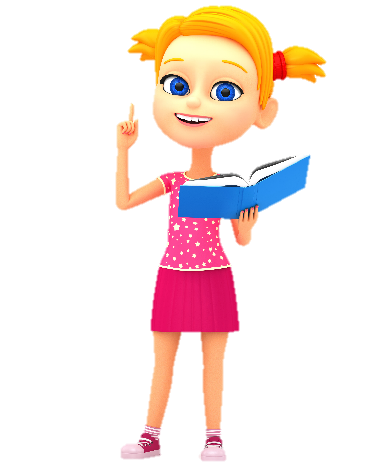 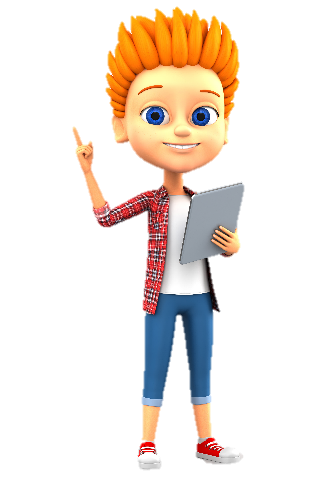 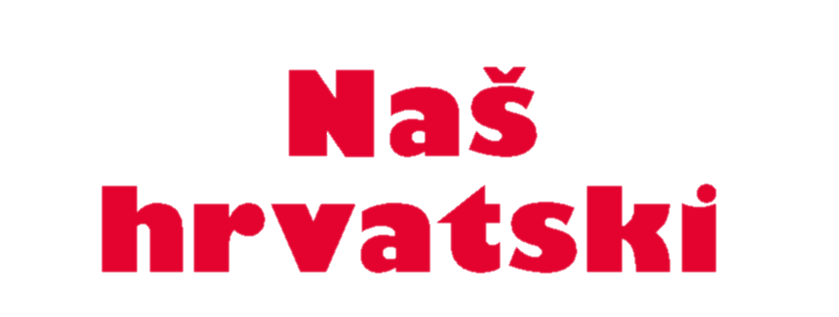 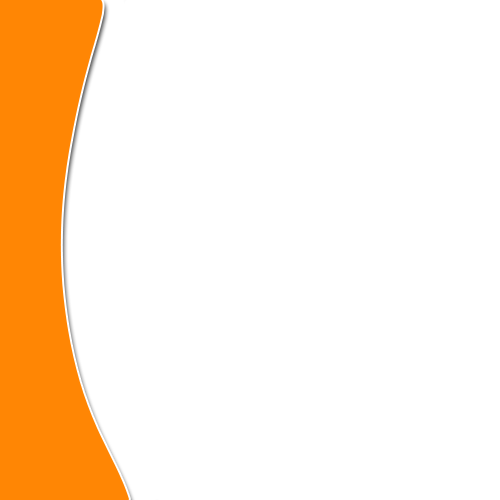 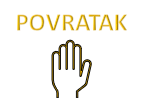 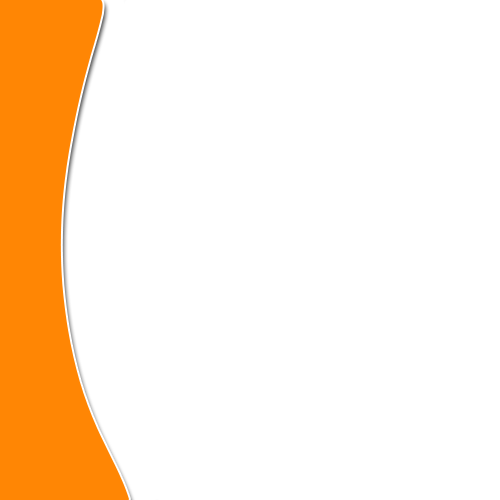 Palatalizacija
Palatalizacija je glasovna promjena u kojoj se u nekim oblicima riječi suglasnici k, g, h, c, z ispred nastavka e ili i mijenjaju u suglasnike č, ž, š.
učenik  ̶  učeniče  (k prelazi u č ispred e) 
zec  ̶   zeče (c prelazi u č ispred e) 


vrag  ̶  vraže (g prelazi u ž ispred e) 
knez  ̶  kneže (z prelazi u ž ispred e) 


orah  ̶  oraše (h prelazi u š ispred e)
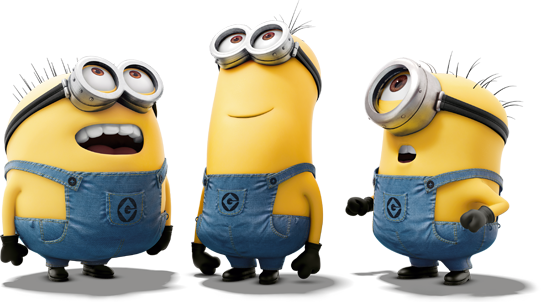 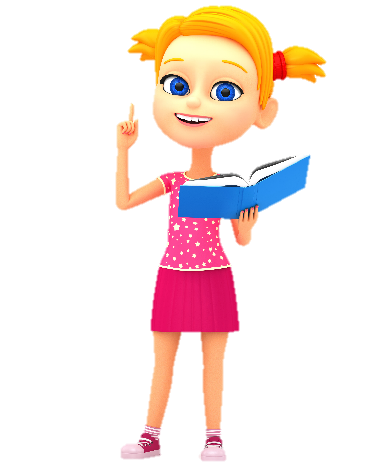 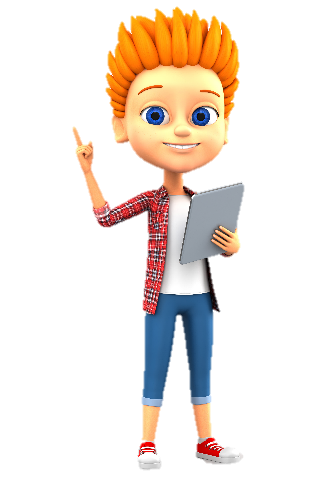 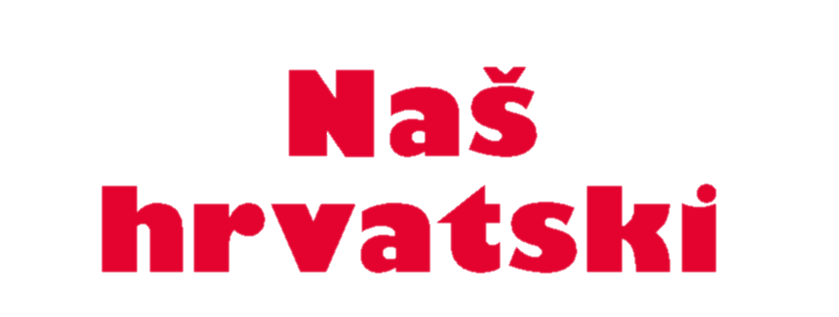 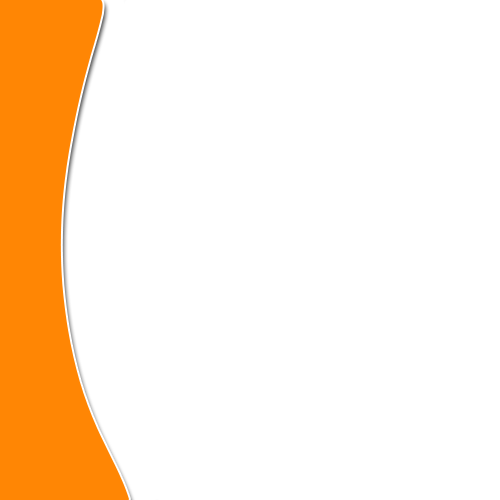 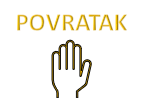 Jotacija
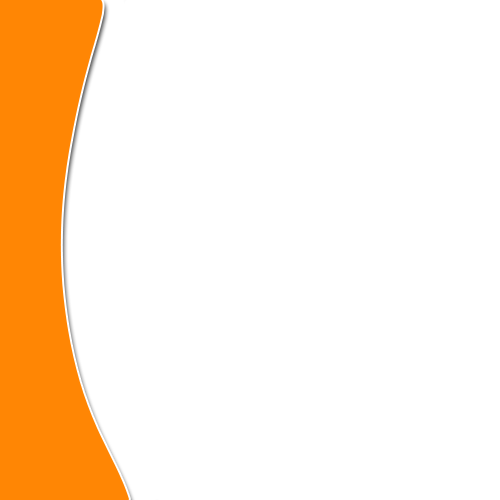 Jotacija je glasovna promjena u kojoj se suglasnici k, g, h, c, t, d, s, z, l, n stapaju s glasom j u nove glasove č, ž, š, ć, đ, š, ž, lj, nj.
glad + ju =  glađu (d + j = đ)

smrt + ju =  smrću  (t + j = ć)

tanak – tan + ji = tanji (n + j = nj) 

brz – brz + ji = brži (z + j = ž)

micati – mic + jem = mičem (c + j = č) 

moliti – mol + jah = moljah (l + j = lj)

mahati – mas + ji = maši (s + j = š)
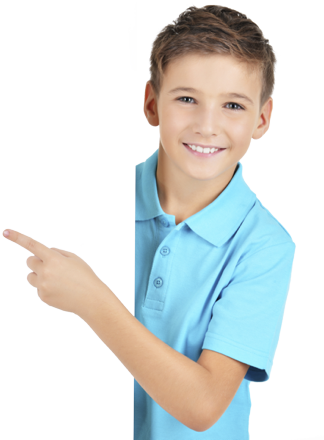 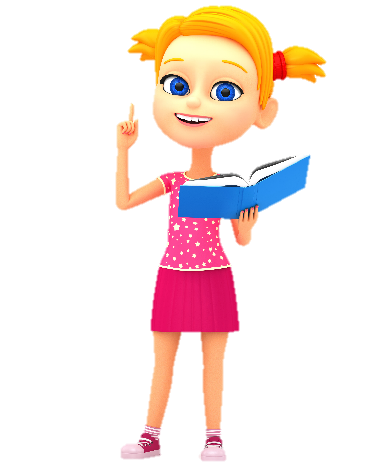 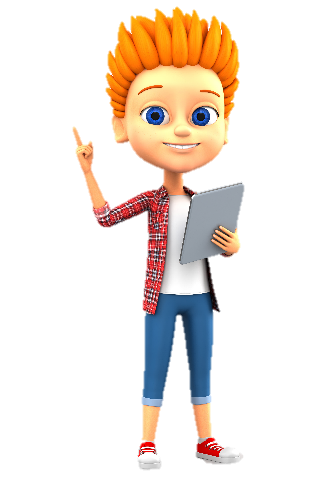 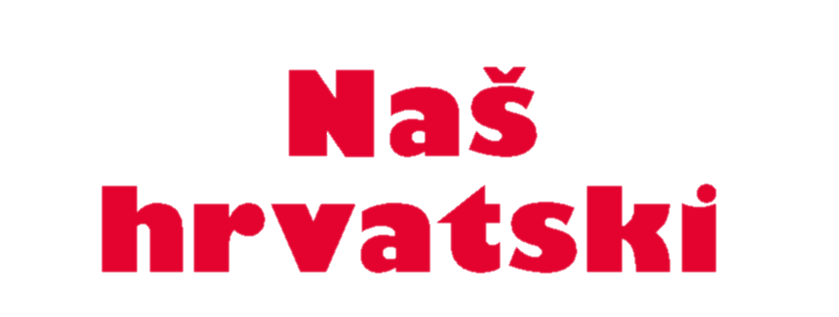 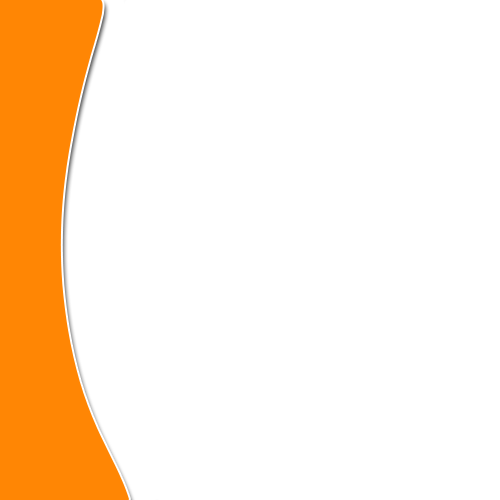 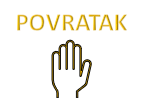 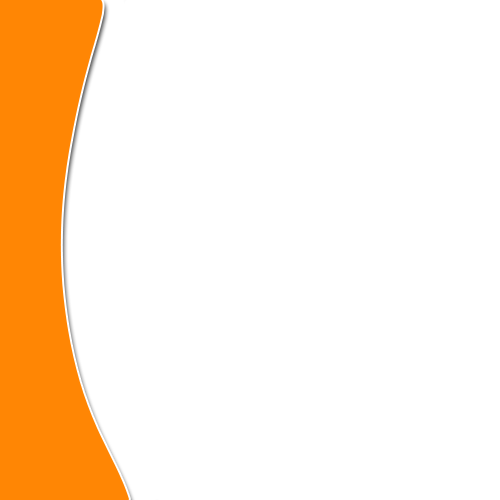 Nepostojani a
Glas a u nekim se oblicima određene riječi pojavljuje između dvaju završnih suglasnika, a u nekima gubi. Takav glas a zove se nepostojani a.
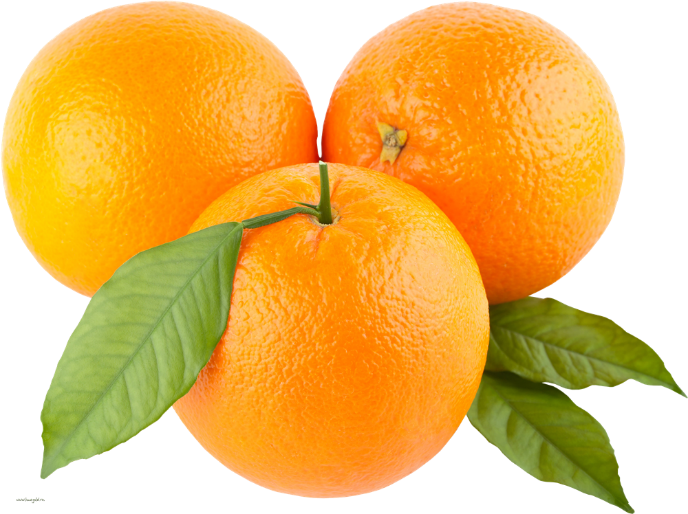 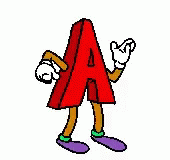 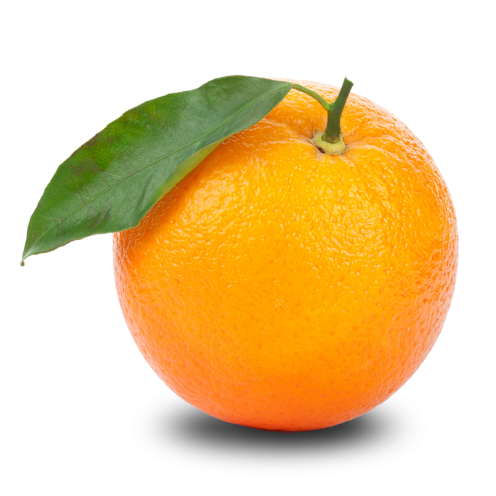 N jd. sestra 
G mn. sestara
 
N jd. biljka 
G mn. biljaka 

N jd. školjka 
G mn. školjaka
naranča, N jd.
naranača, G mn.
naranči, G mn. 
naranča, G mn.
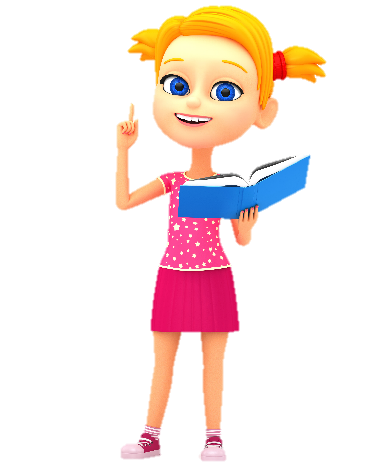 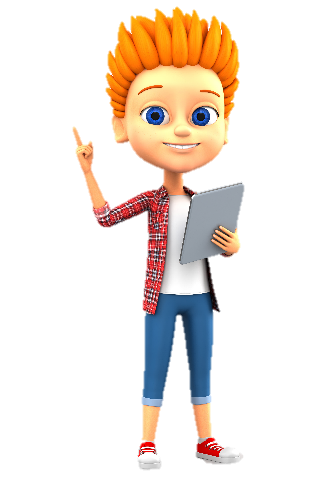 Kada postoji više oblika za genitiv množine imenica, svi su oblici točni, ali prednost ima oblik s nastavkom -a i dodanim glasom a (naranača).
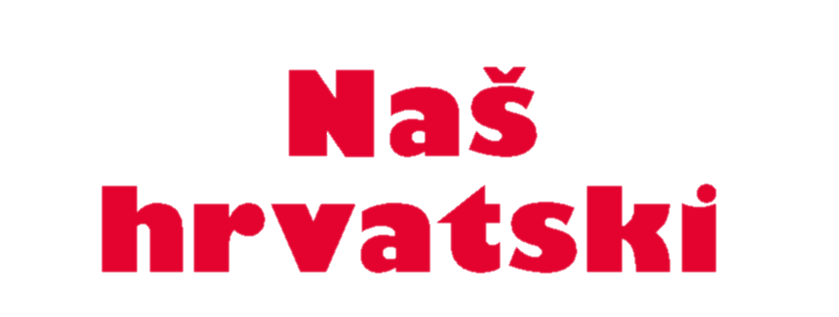 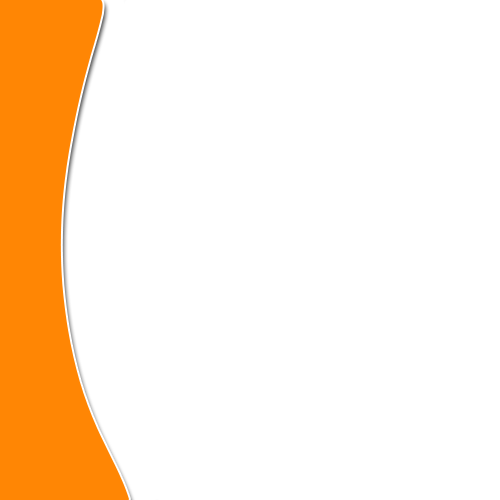 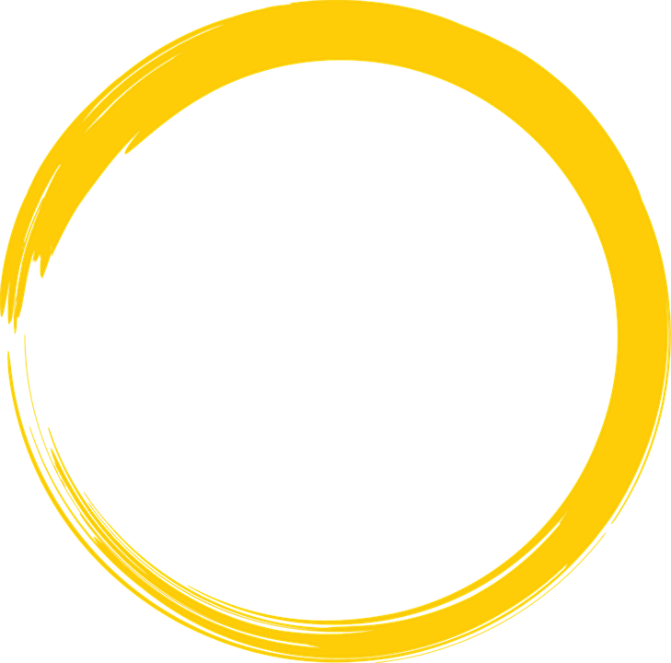 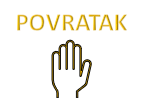 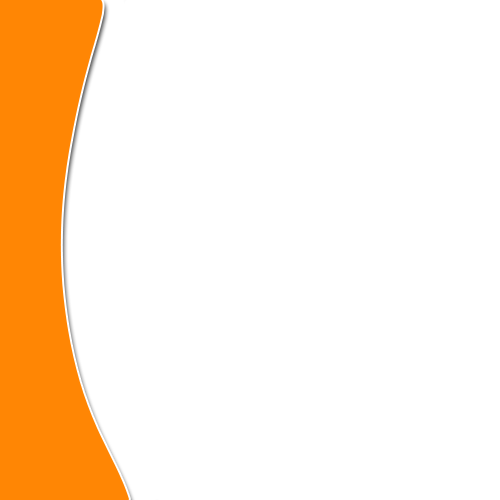 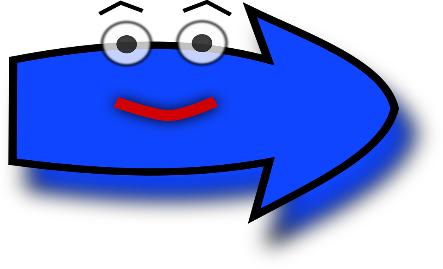 Predikat
Rečenica u kojoj nije izrečen glagol zove se neoglagoljena ili bezglagolska rečenica.
Predikat je temeljni dio rečenice, jezgra rečenice. 
Najčešće kazuje radnju, stanje ili zbivanje.
sam došao
je mogla 
si pitala
Upomoć!
Vatra!
Hvala!
Predikatna obilježja
Dobro jutro!
sam dobar
je     dječak
si      moj
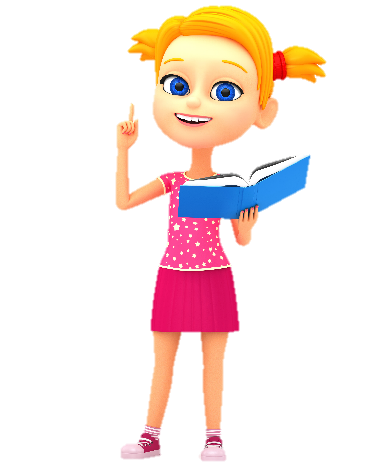 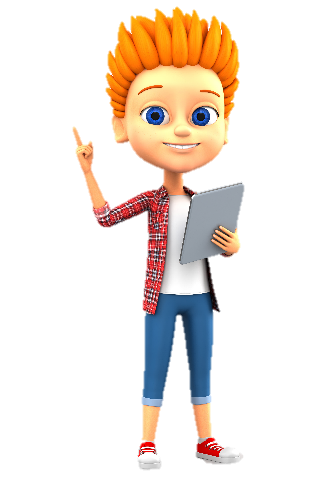 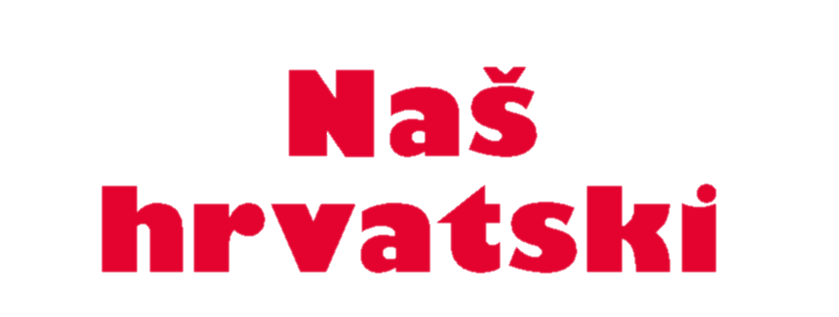 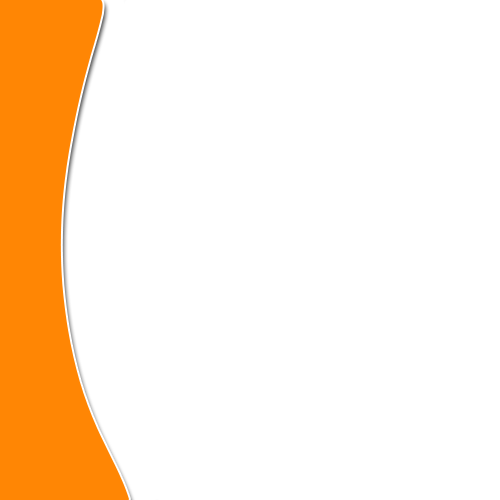 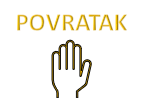 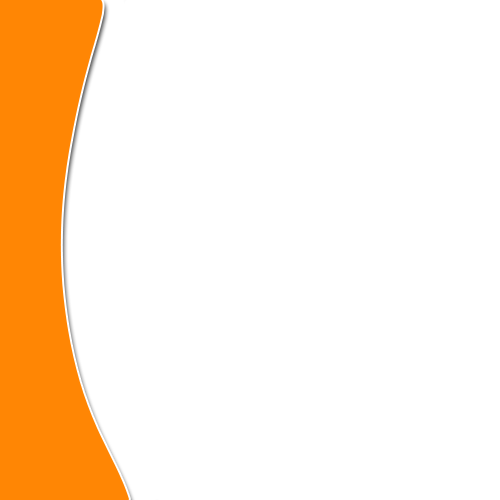 Subjekt
Rečenica u kojoj nema subjekta zove se besubjektna rečenica.
Pričalo se o tome.
Znalo se za to.
Govorilo se o njima.
Ne zna se tko vrši radnju.
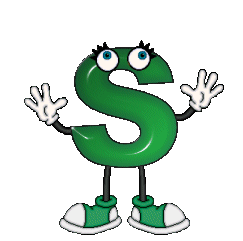 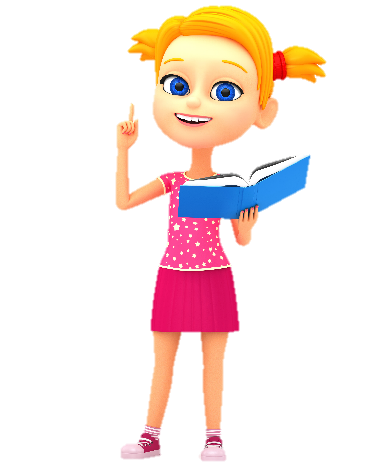 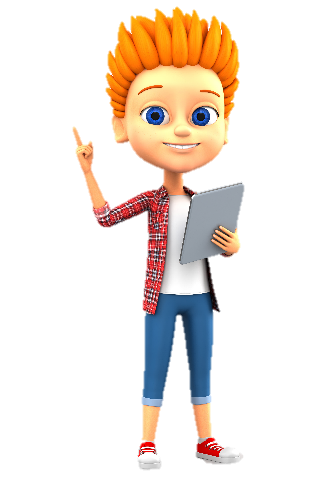 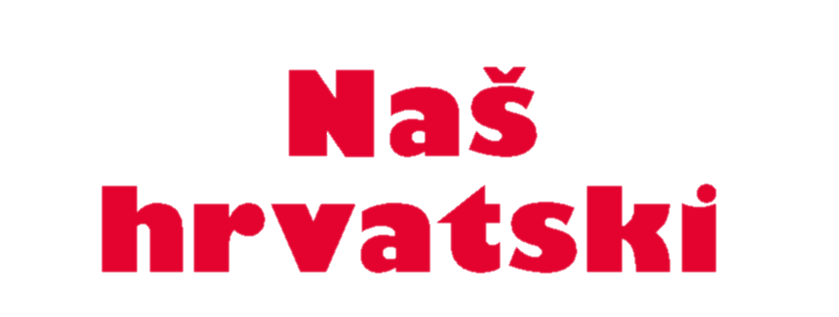 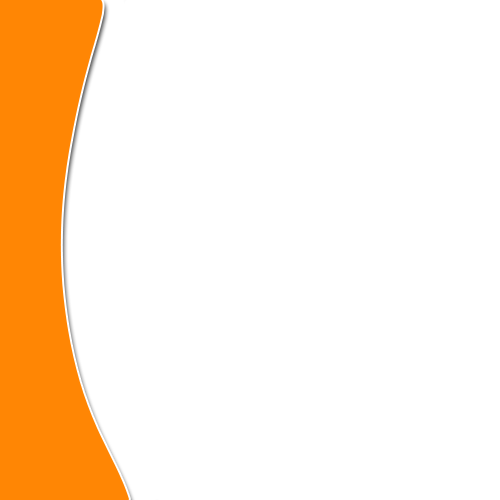 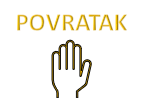 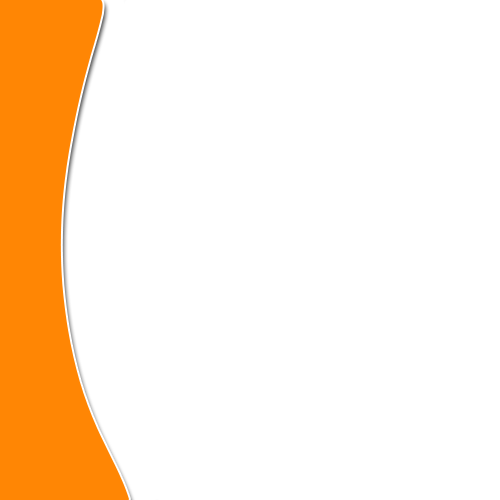 Glagoli po predmetu radnje
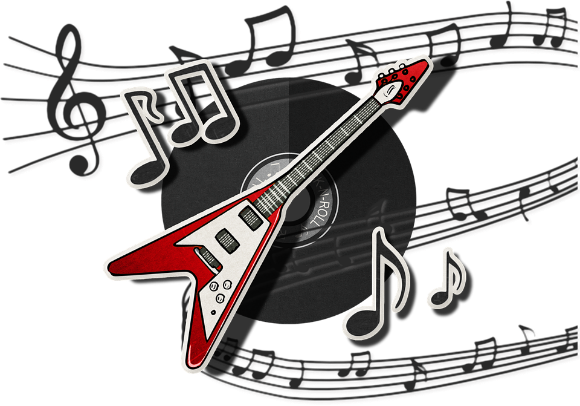 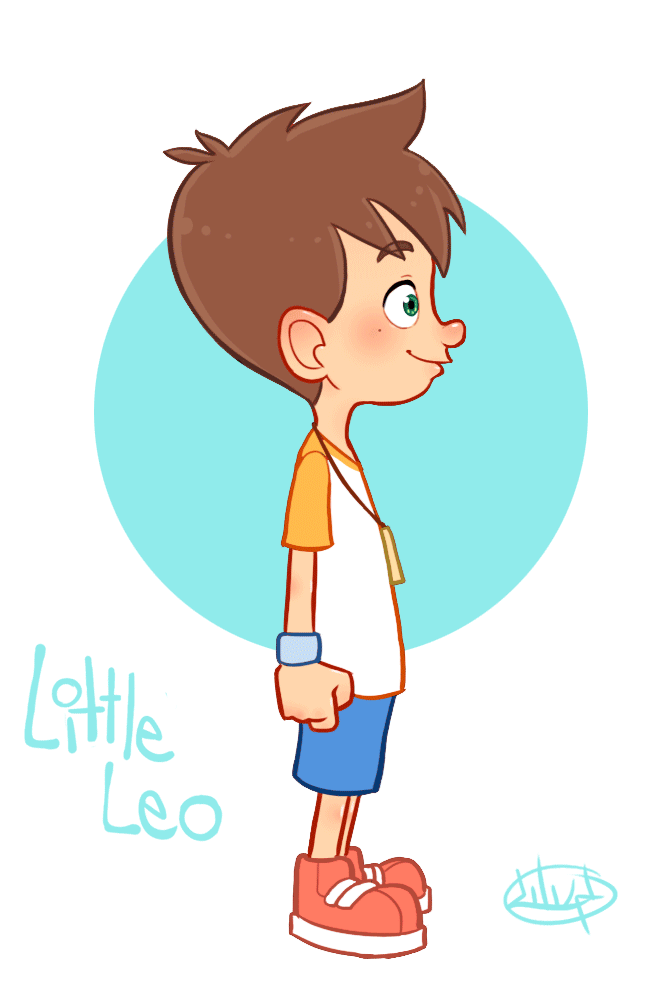 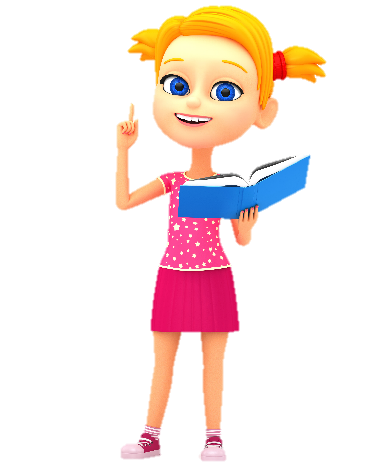 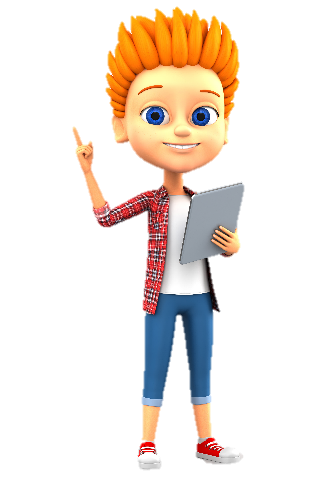 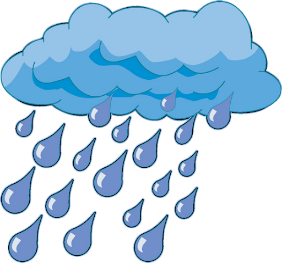 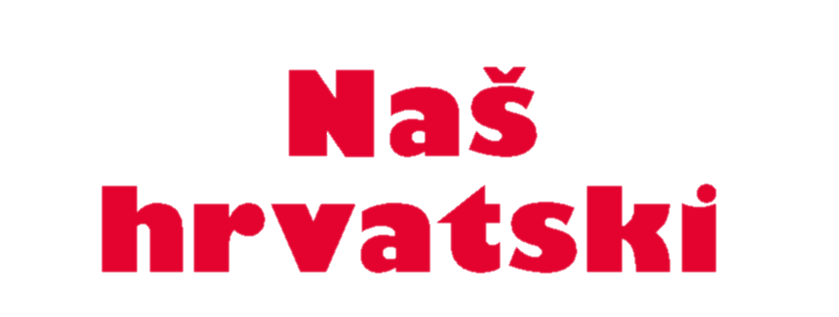 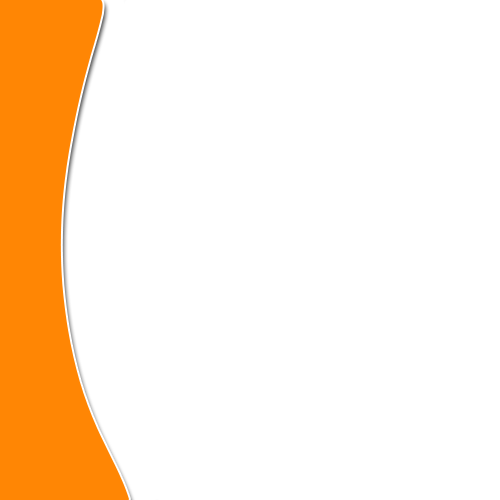 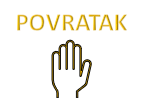 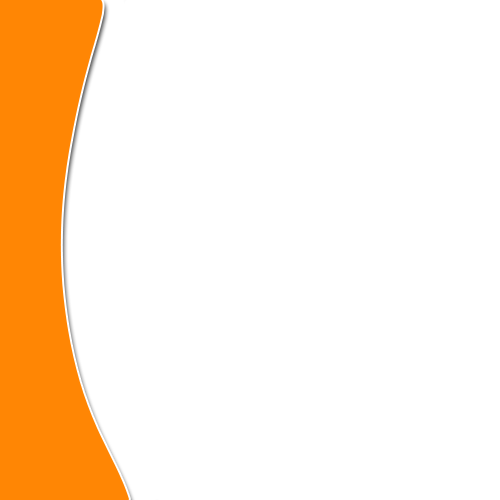 Objekt je rečenični dio kojim se izriče predmet glagolske radnje. Objekt je dopuna glagolu. Najčešće se izriče imenicom ili zamjenicom.
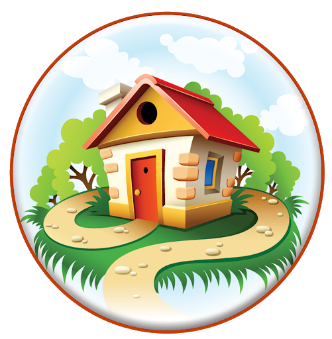 Objekt
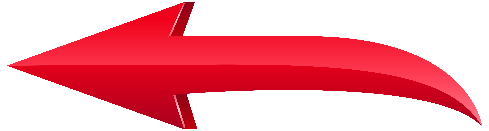 Udaljila se od kuće. 
Čega? genitiv 

Pomaže prijatelju. 
Komu? dativ 

Vjerujem u bajke. 
 (U) Što? akuzativ s prijedlogom
Objekt nikada ne može biti u nominativu ni u vokativu.
A, dijelni G
G, D, A +prijedlog, L, I
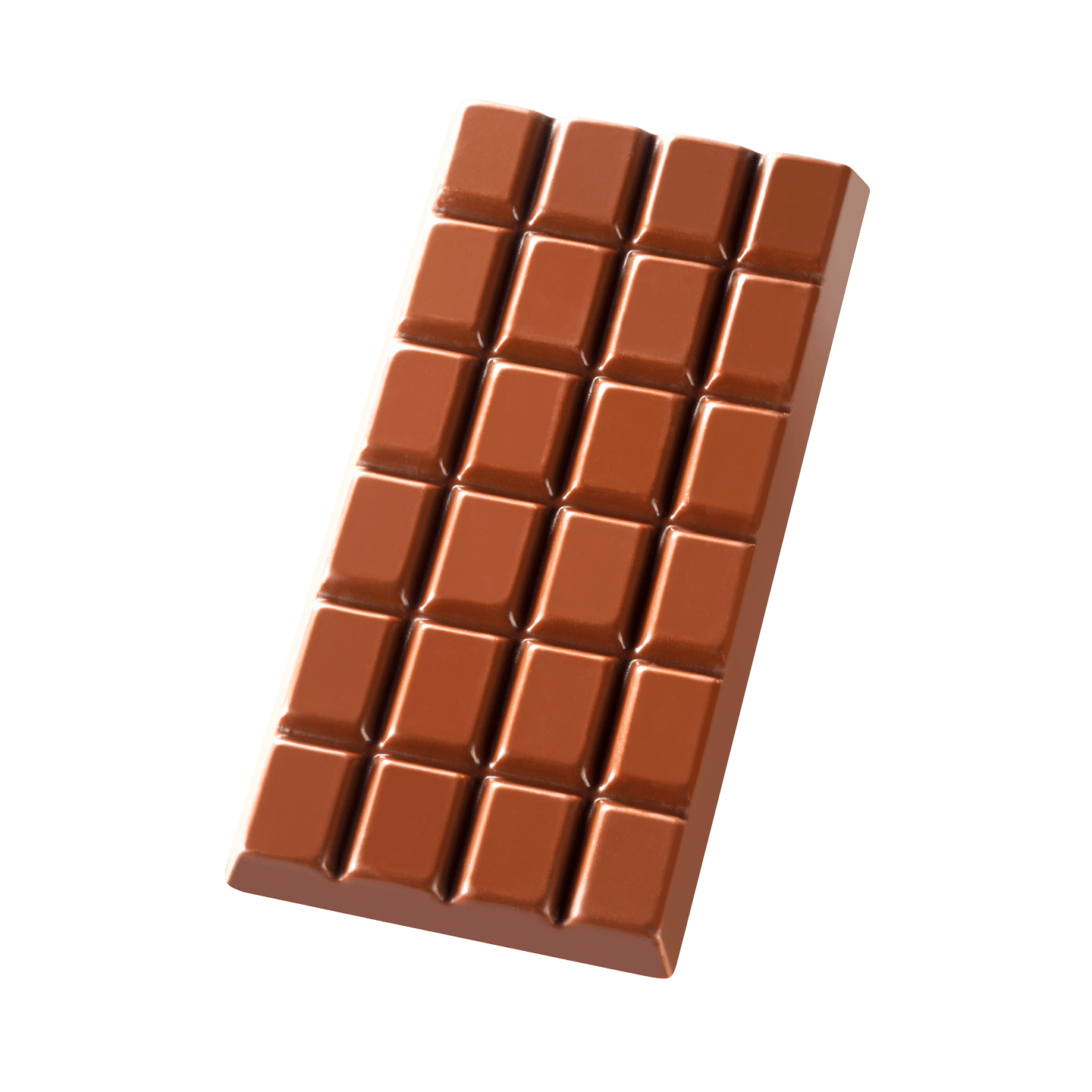 Pojela je čokoladu.  
Što?  akuzativ 

Pojela je čokolade. 
Čega? dijelni genitiv
Piše o ljubavi. 
O čemu? lokativ
 
Misli svojom glavom. 
Čime? instrumental
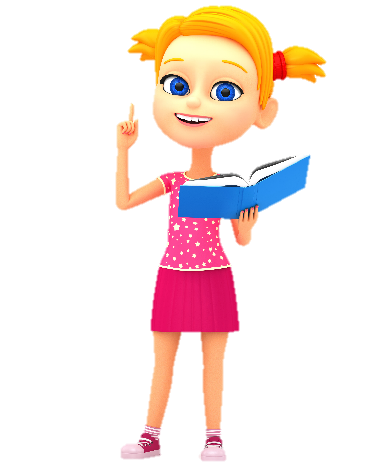 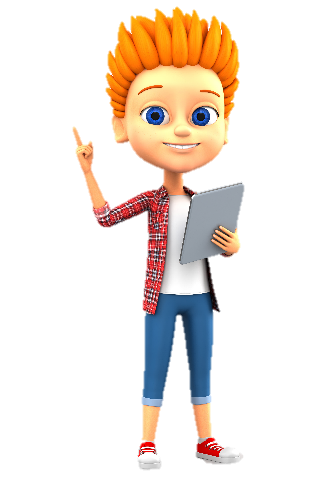 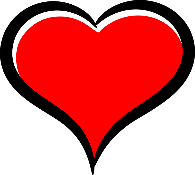 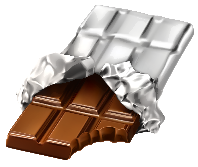 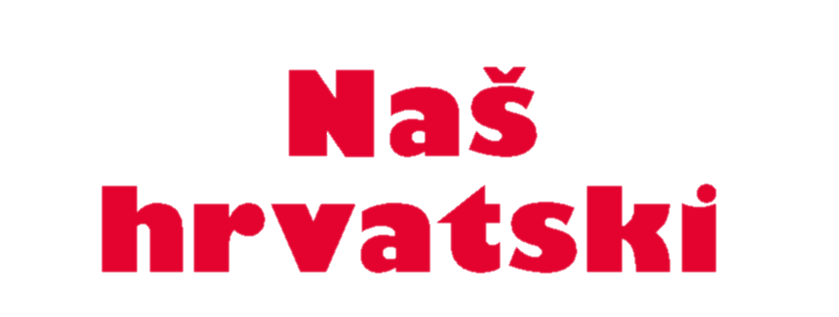 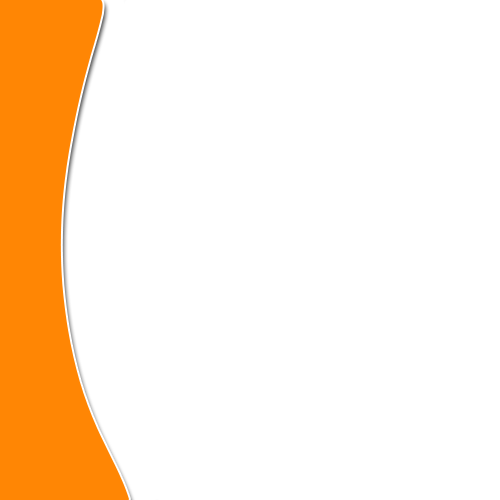 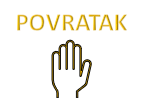 Priložne oznake
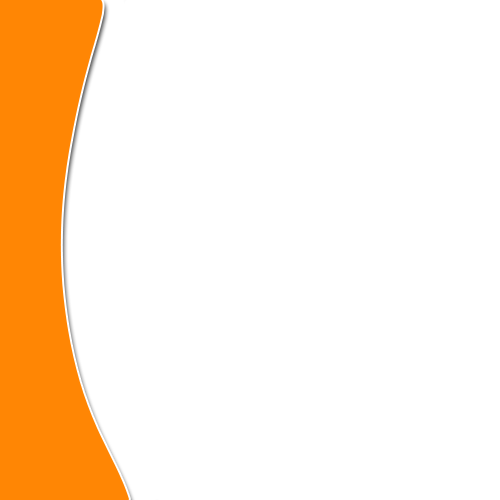 Priložna je oznaka rečenični dio koji izriče različite okolnosti glagolske radnje: mjesto, vrijeme, način i uzrok.
uzrok radnje
Zašto?, Zbog čega?
Mjesto priložnoj oznaci
 u rečenici otvara predikat.
način na koji se provodi radnja
Kako?, Na koji način?
P
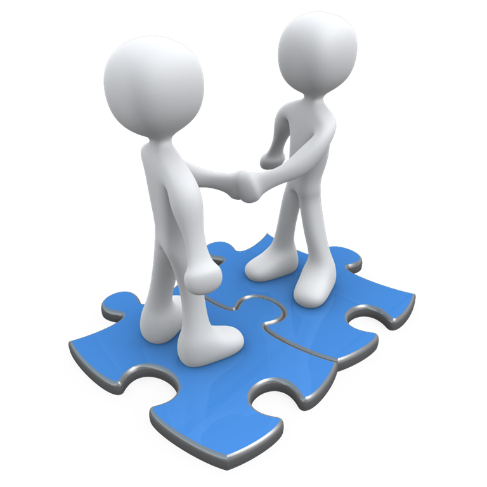 PRILOŽNA OZNAKA
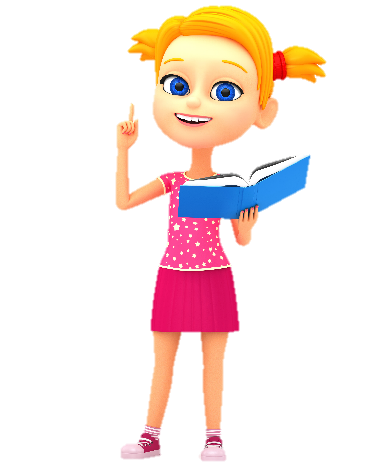 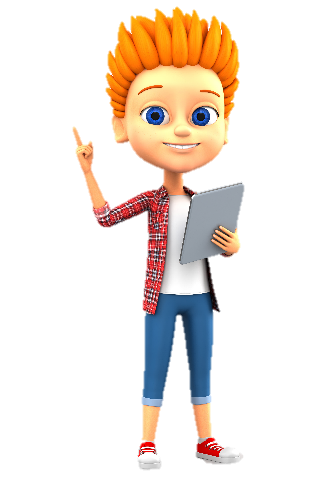 vrijeme radnje
Kad?, Otkad?, Dokad?
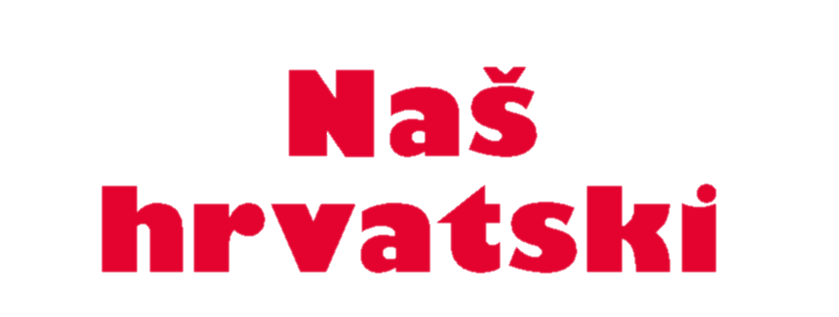 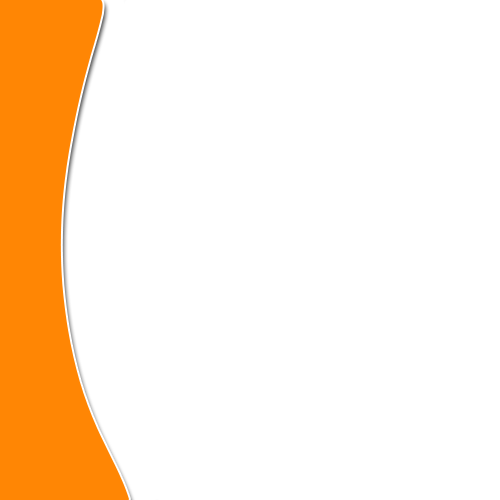 Atribut
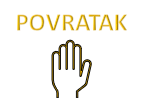 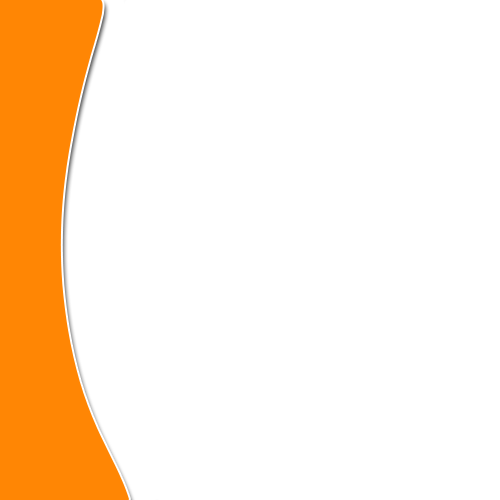 Mjesto atributu u rečenici otvara imenica i po tome se razlikuje od ostalih rečeničnih dijelova.
Atribut je nesamostalni rečenični dio koji dopunjuje i pobliže označuje imenicu na koju se odnosi.
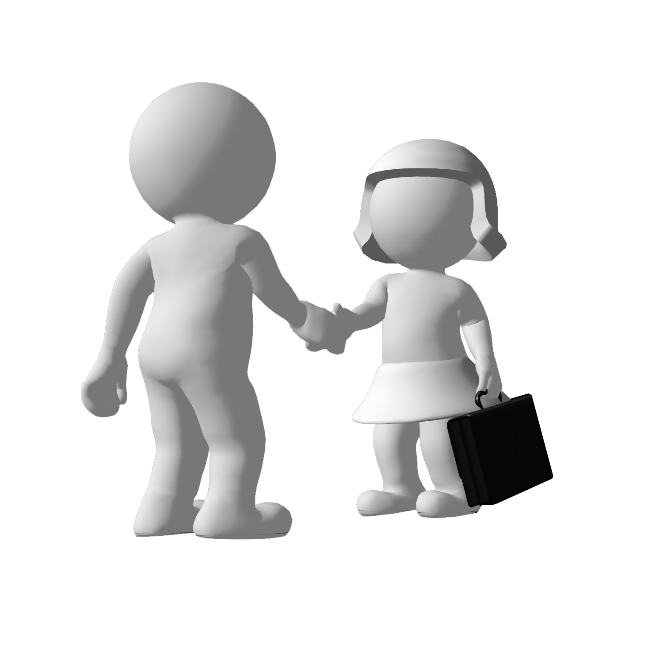 At
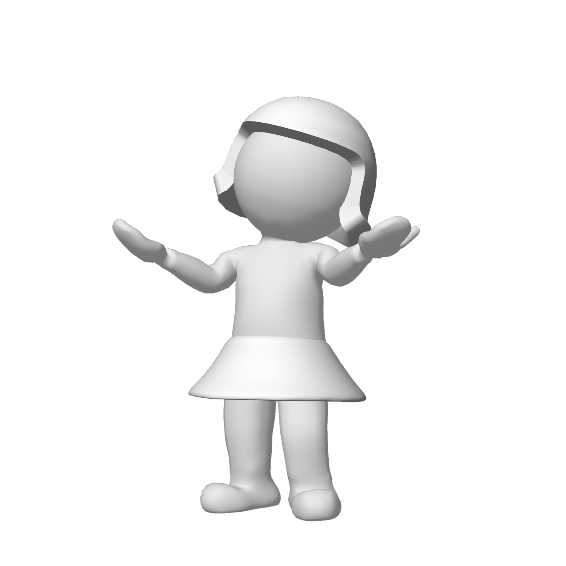 imenica
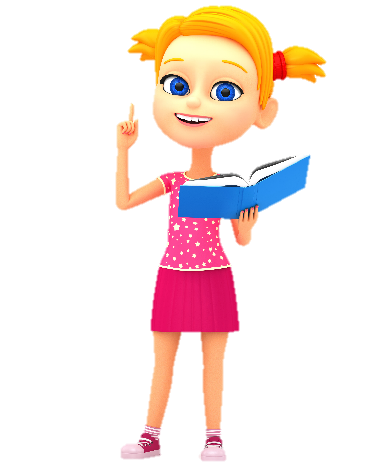 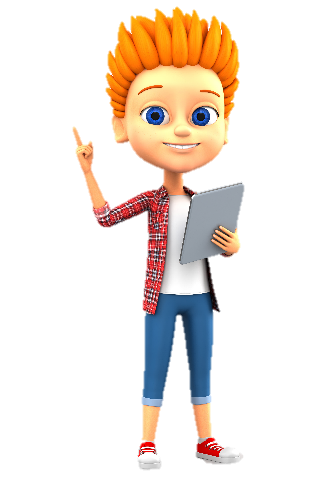 neobičan dječak 
njihova kuća 
prva ljubav
kralj životinja
glava kuće
imenica
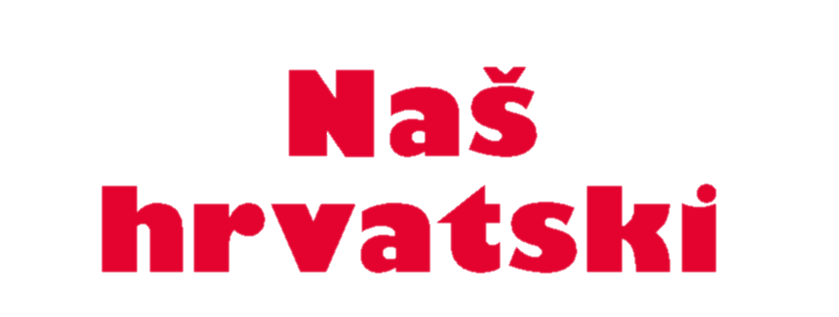 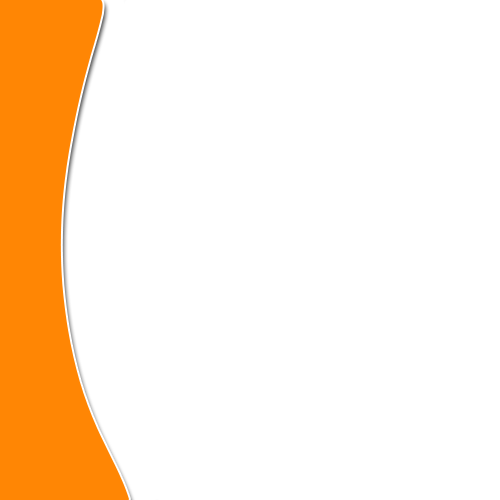 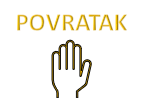 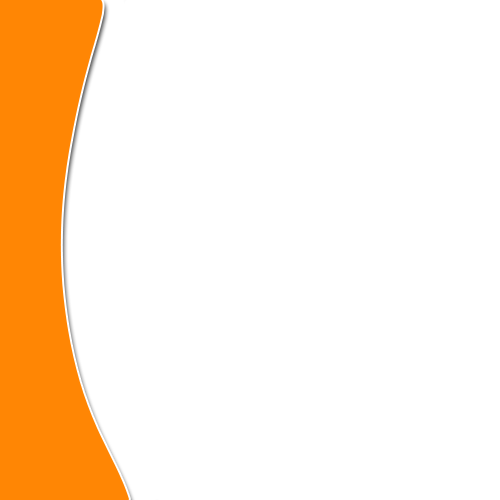 Apozicija je imenica koja dopunjuje drugu imenicu i slaže se s njom u padežu.
Apozicija
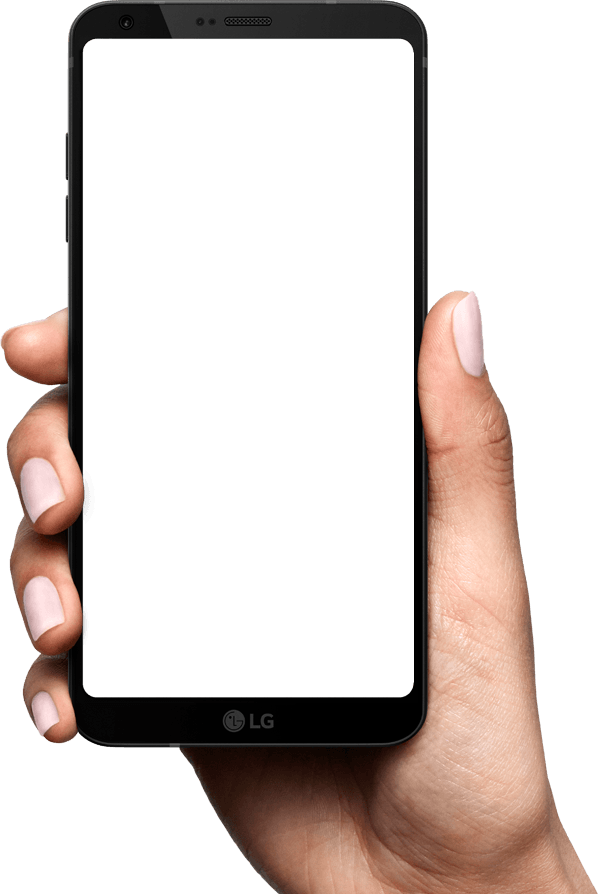 Apozicija je nesamostalan rečenični dio kojemu mjesto u rečenici otvara imenica.
Ap + imenica
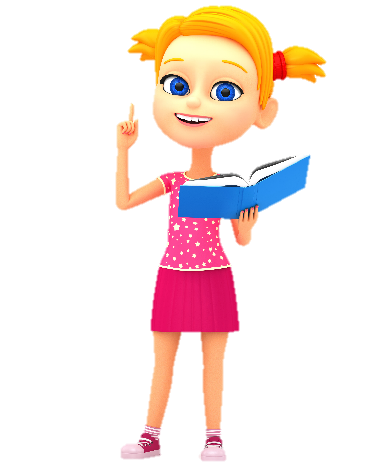 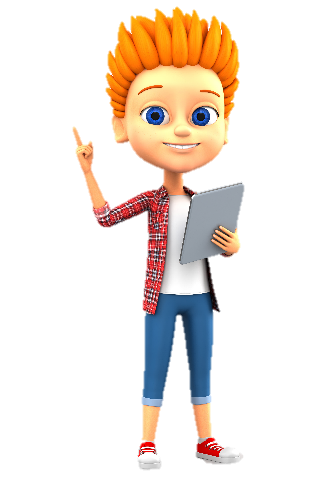 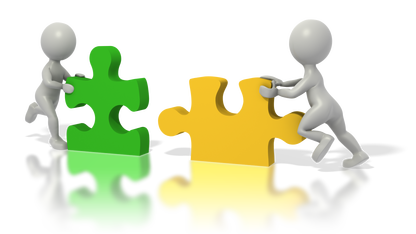 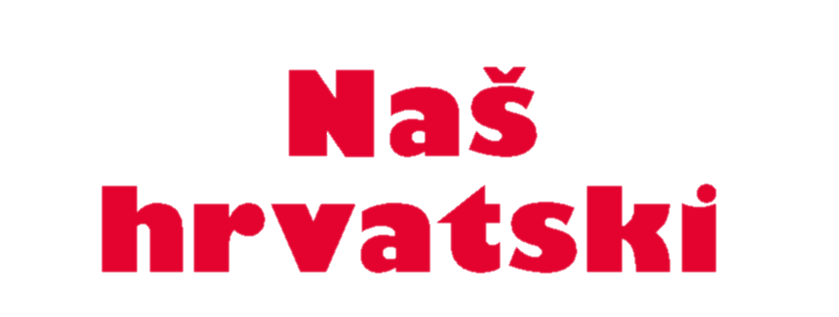 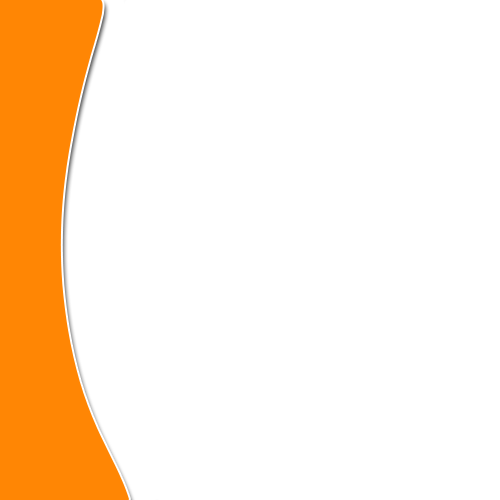 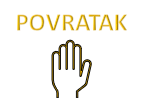 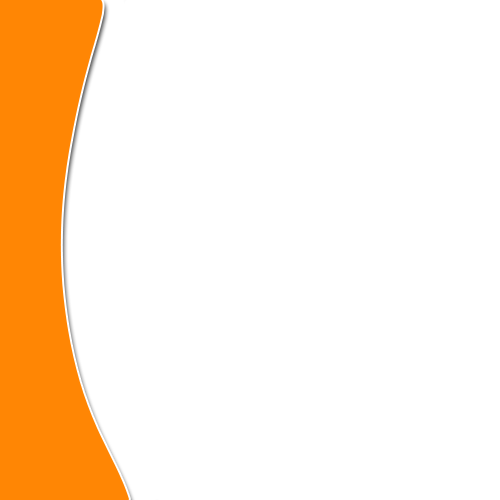 N
Služba i značenje padeža u rečenici
G
D
A
V
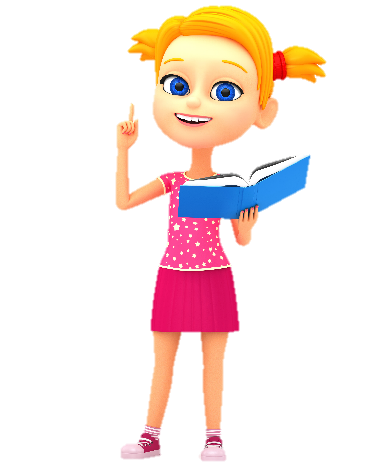 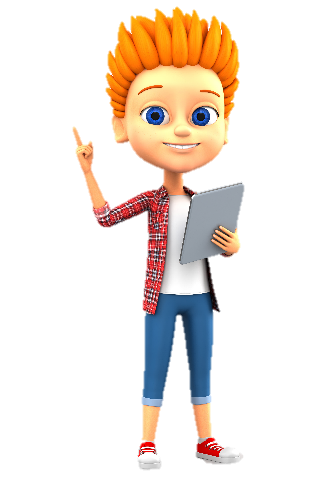 L
I
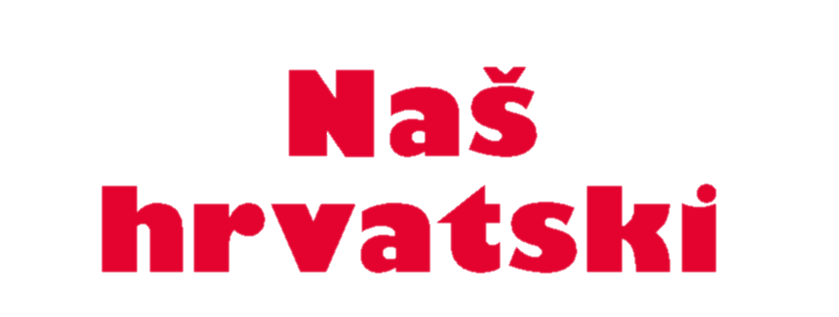 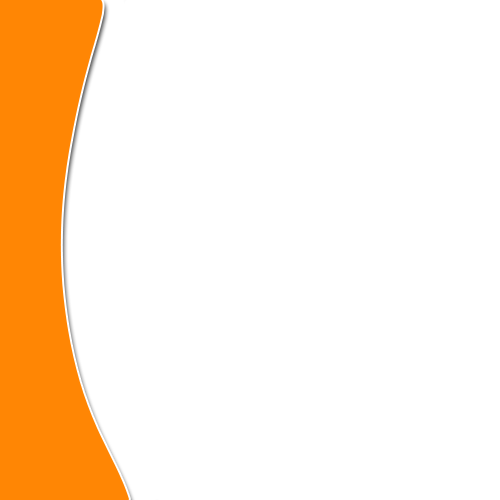 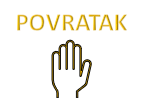 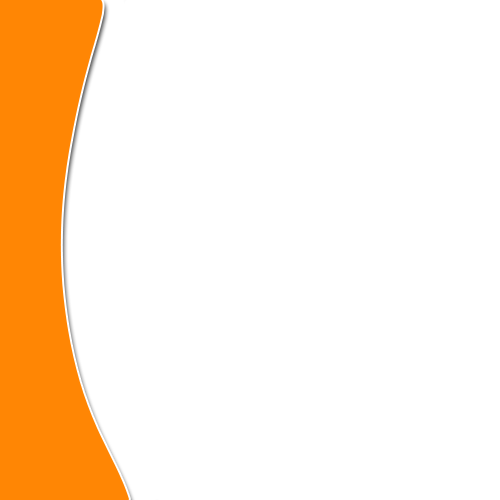 Red riječi u rečenici
Red riječi u rečenici podrazumijeva redoslijed nizanja rečeničnih dijelova. U hrvatskome standardnom jeziku red je riječi u rečenici slobodan i ovisi o sadržaju koji se u rečenici želi naglasiti.
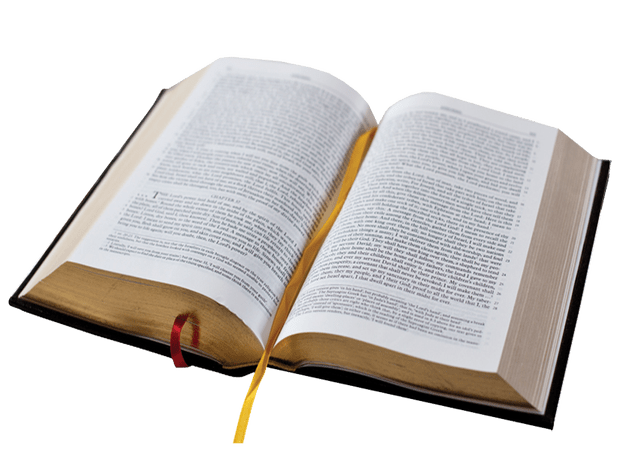 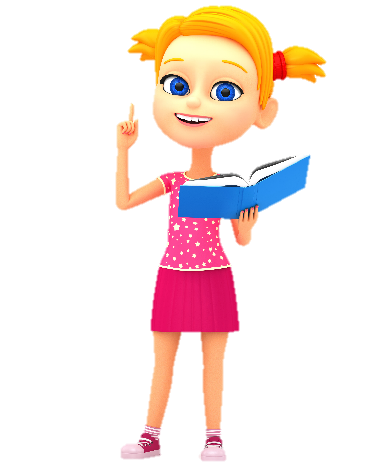 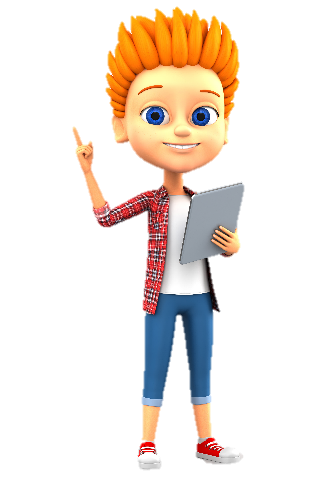 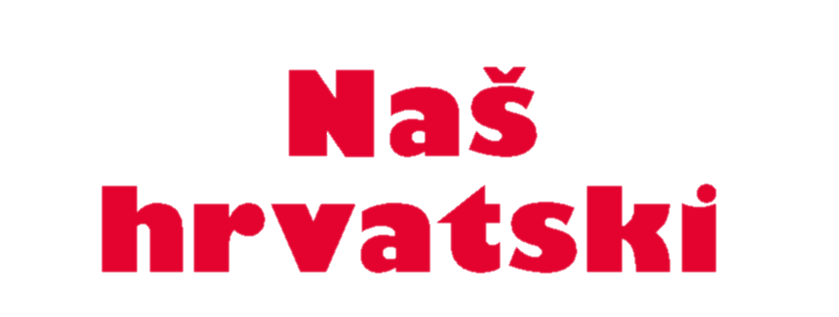 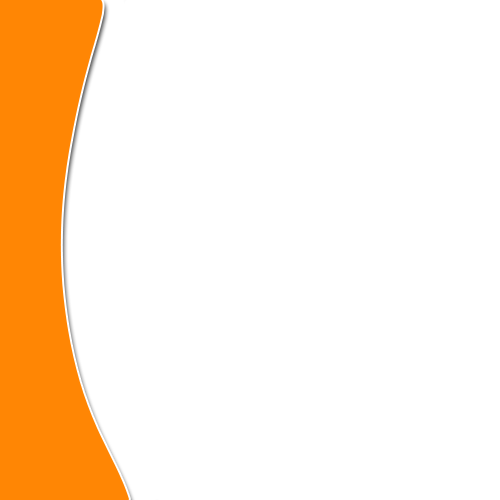 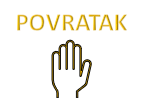 Upravni i neupravni govor
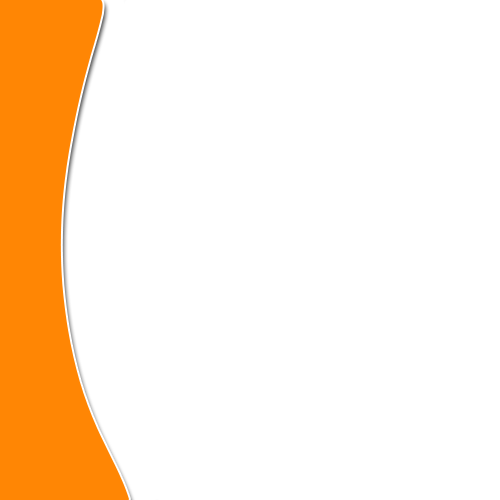 Pazi na 
pravopisne znakove!
Neupravni je govor prepričan tuđi govor. 
Tuđe su rečenice uklopljene u pripovjednu rečenicu.
Upravni je govor doslovno navođenje čijih riječi.
Rečenica s upravnim govorom ima dva dijela: 
1) objašnjenje 
2) doslovno navođenje čijih riječi.
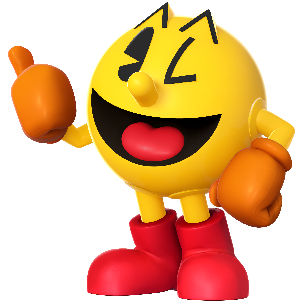 Upravni se govor može preoblikovati u neupravni sklapanjem objašnjenja i navođenja u složenu rečenicu s pomoću veznika da, kako ili neka.
upravni govor
»Pokloni se gospodinu, Olivere«, reče gospođa Mann.
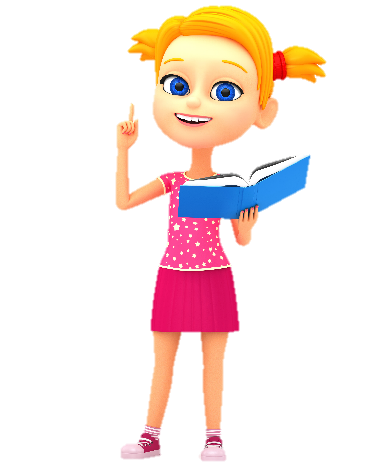 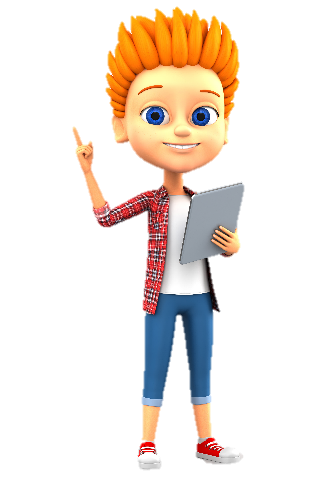 neupravni govor
Gospođa Mann reče Oliveru neka se pokloni gospodinu.
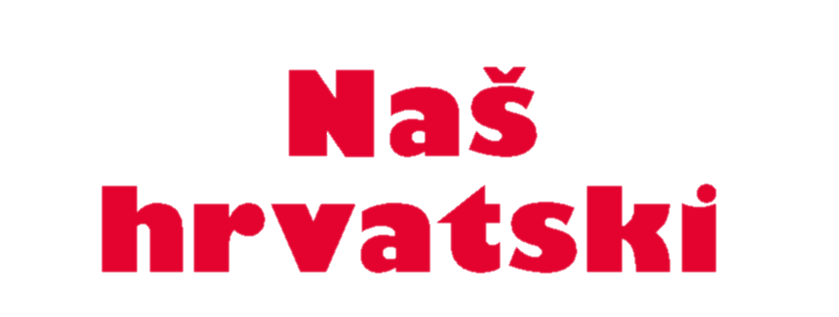 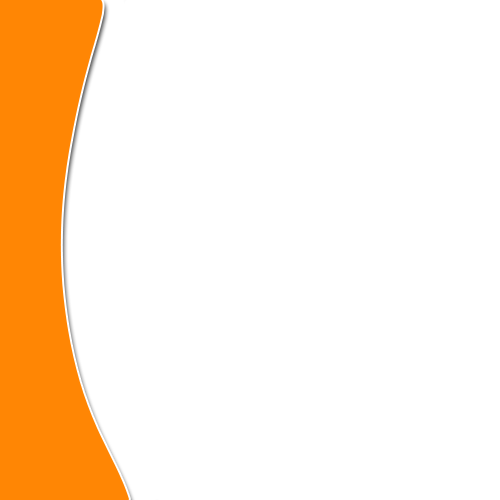 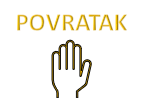 Pokrate najčešće nastaju kraćenjem višerječnog imena.
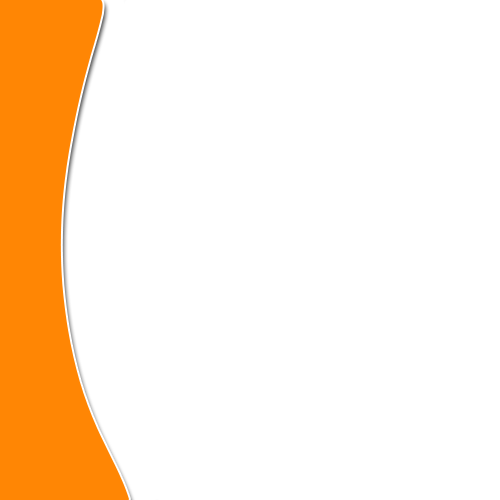 Kratice i pokrate
kraćenje jedne riječi 
r. – razred 
t. – točka 
br. – broj 
jd. – jednina
kraćenje više riječi 
tj. – to jest 
m. r. – muški rod 
itd. – i tako dalje
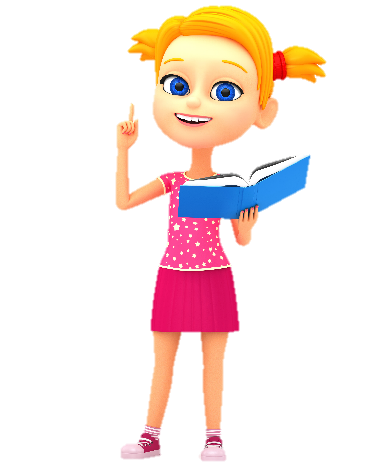 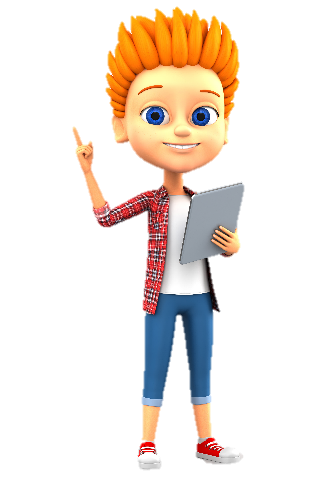 Iznimke su kratice gđa, gđica, fra i don. 
Pišu se malim slovima. 
Kratice gđa i gđica mogu se sklanjati.
Kratice su skraćene riječi ili izrazi. 
Nastaju kraćenjem jedne ili više riječi.
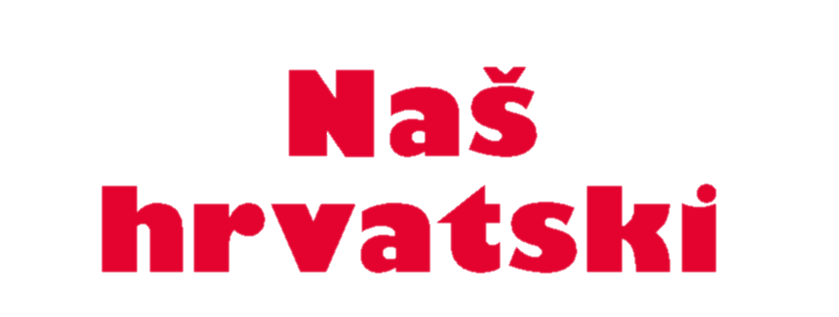 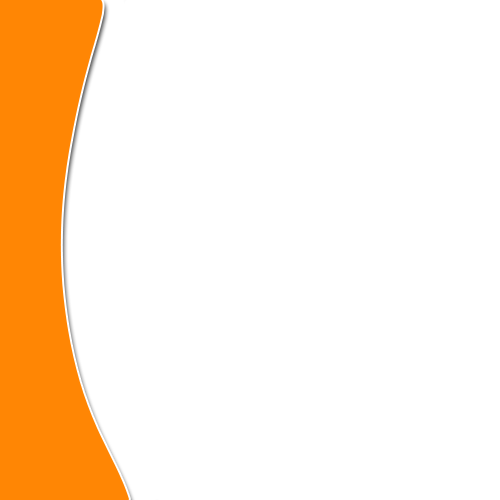 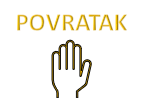 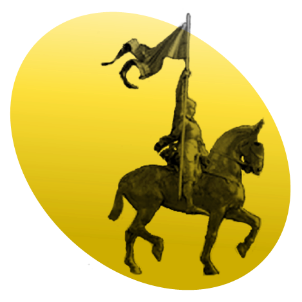 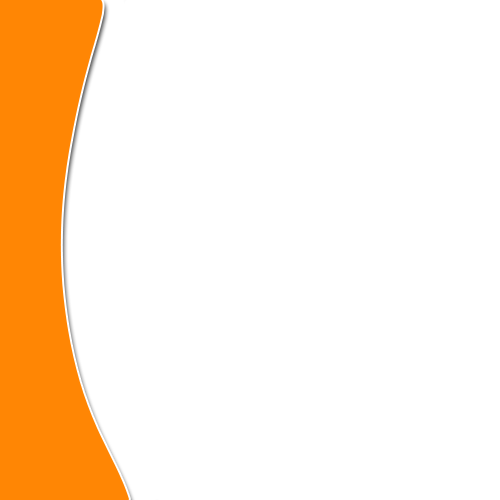 Veliko početno slovo
ustanove, društva, pokreti, epohe, povijesni događaji
Nazivi povijesnih događaja (revolucija, ratova, bitaka i buna) koji su jasno vremenski određeni pišu se prema istome pravilu.
Višerječna se imena društava i ustanova pišu prema pravilu: 
prva se riječ višerječnog imena piše velikim početnim slovom, 
a ostale riječi malim početnim slovom, osim ako su vlastita imena.
vlastito ime
Nazivi povijesnih događaja, pokreta i epoha koji nisu jasno vremenski određeni pišu se malim početnim slovom.
Osnovna
škola Dobriše Cesarića
ostale riječi 
malo početno slovo (osim vlastitih imena)
prva riječ višerječnog imena 
veliko početno slovo
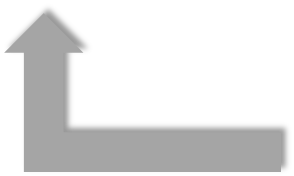 i sveučilišna knjižnica
Nacionalna
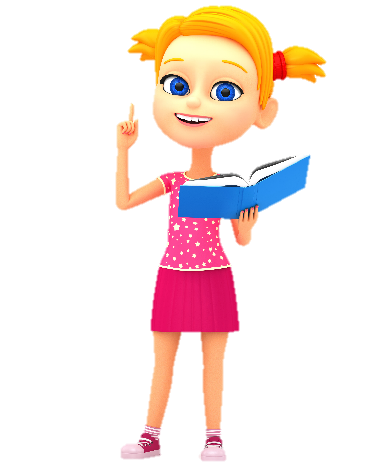 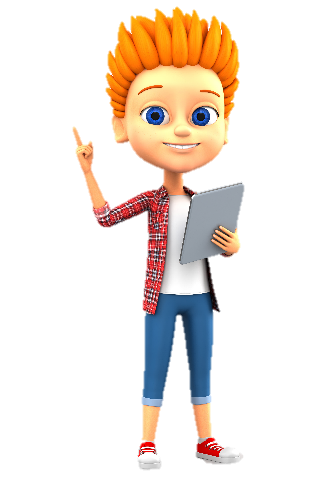 Francuska revolucija
 – jasno određeno

romantizam
– nejasno određeno
elektrotehnike i računarstva
Fakultet
banka Zagreb
Privredna
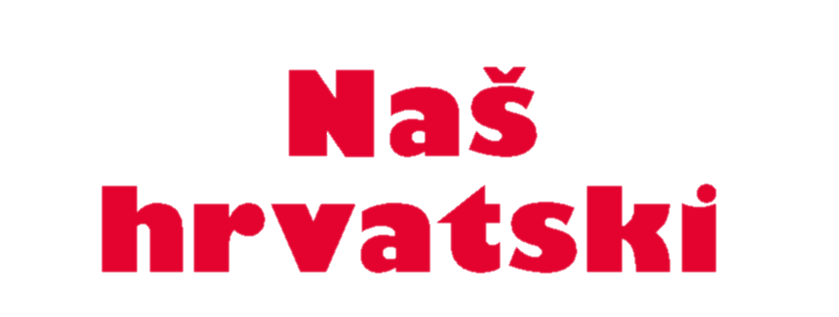 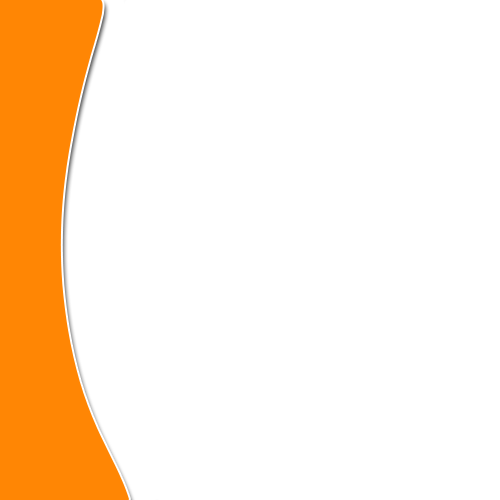 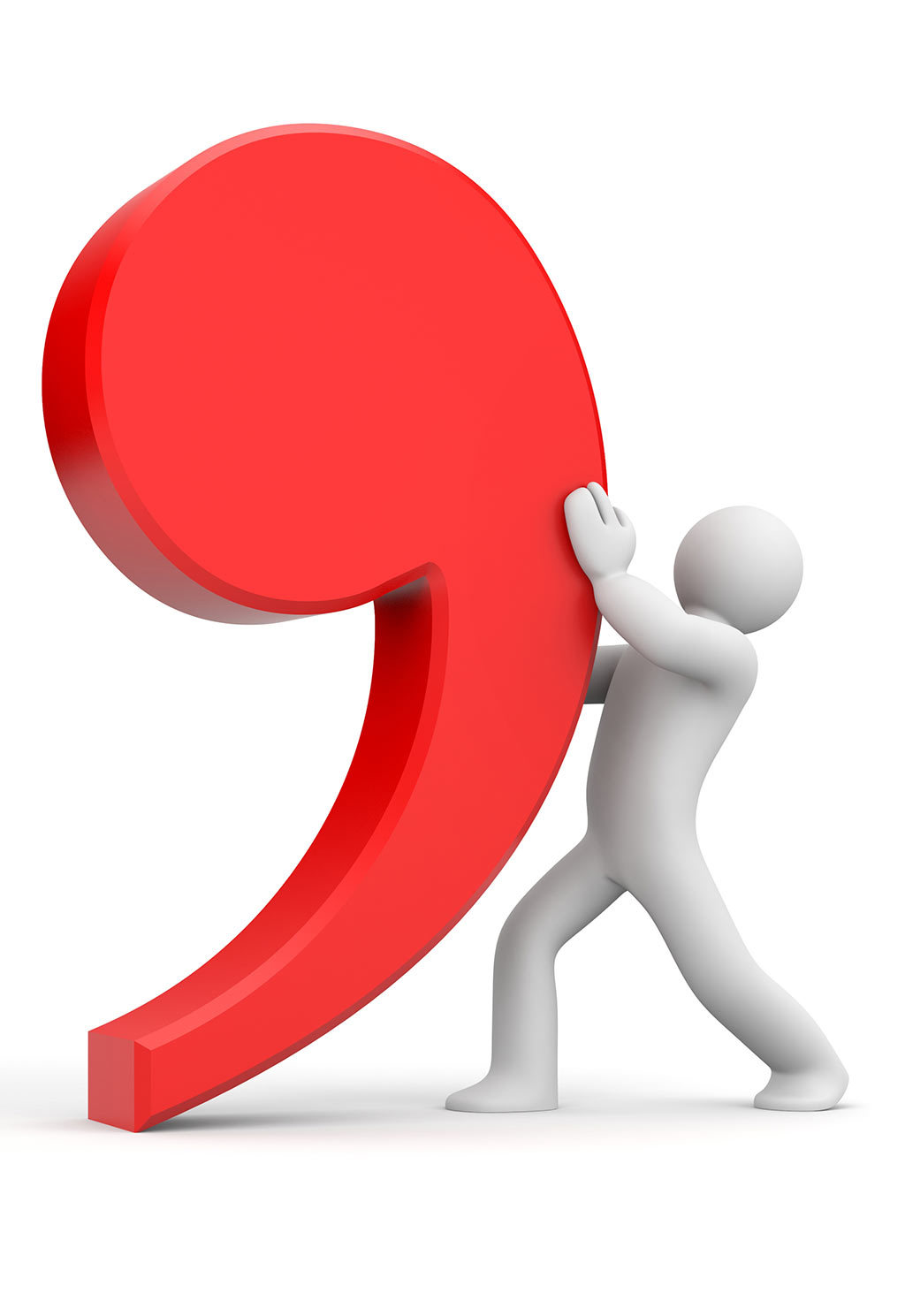 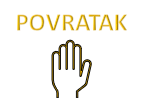 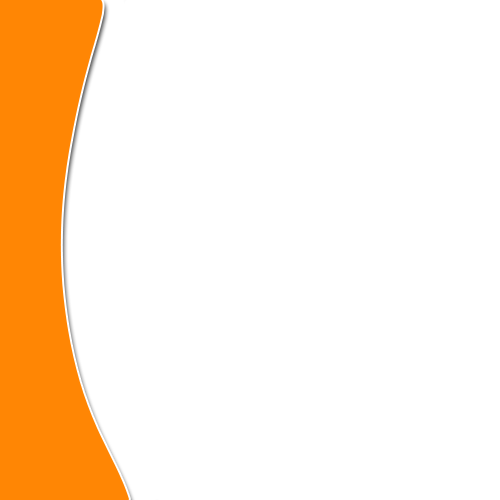 Zarez
Zarez je razgodak kojim se odvajaju rečenični dijelovi radi lakšeg čitanja i razumijevanja napisanoga.
Zarez može promijeniti značenje rečenice.
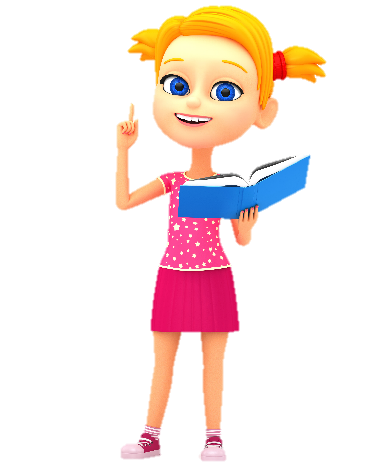 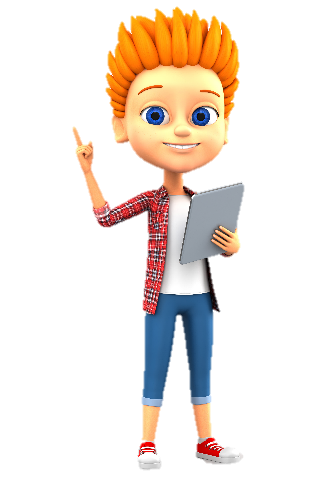 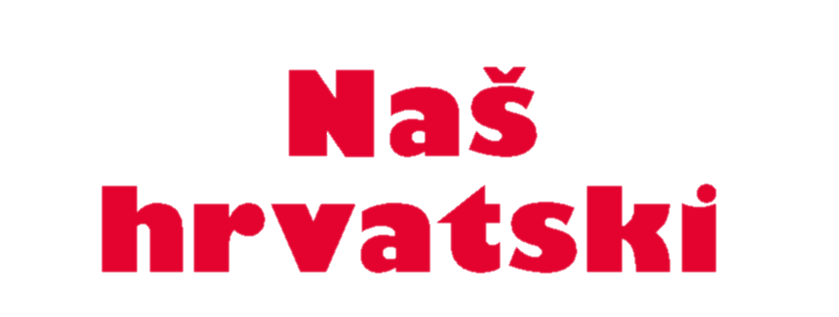 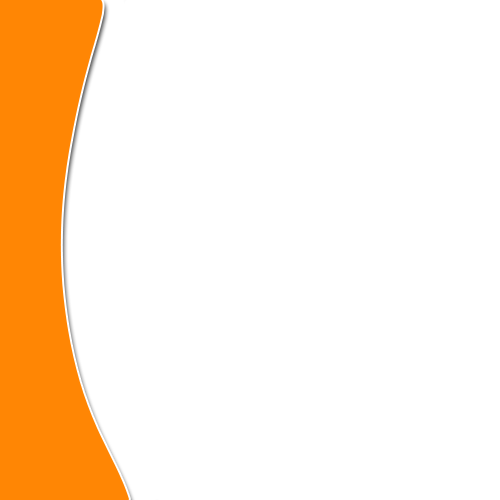 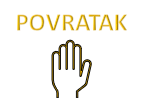 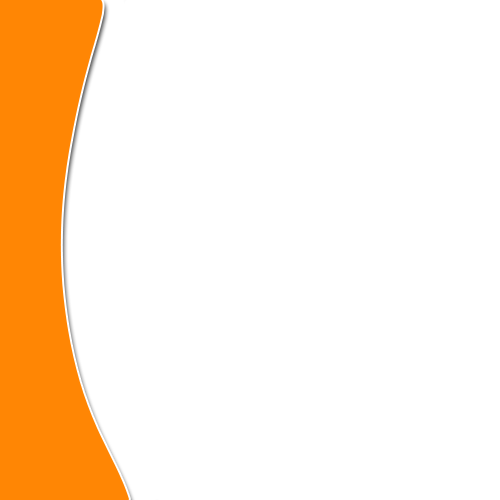 Rečenični i pravopisni znakovi
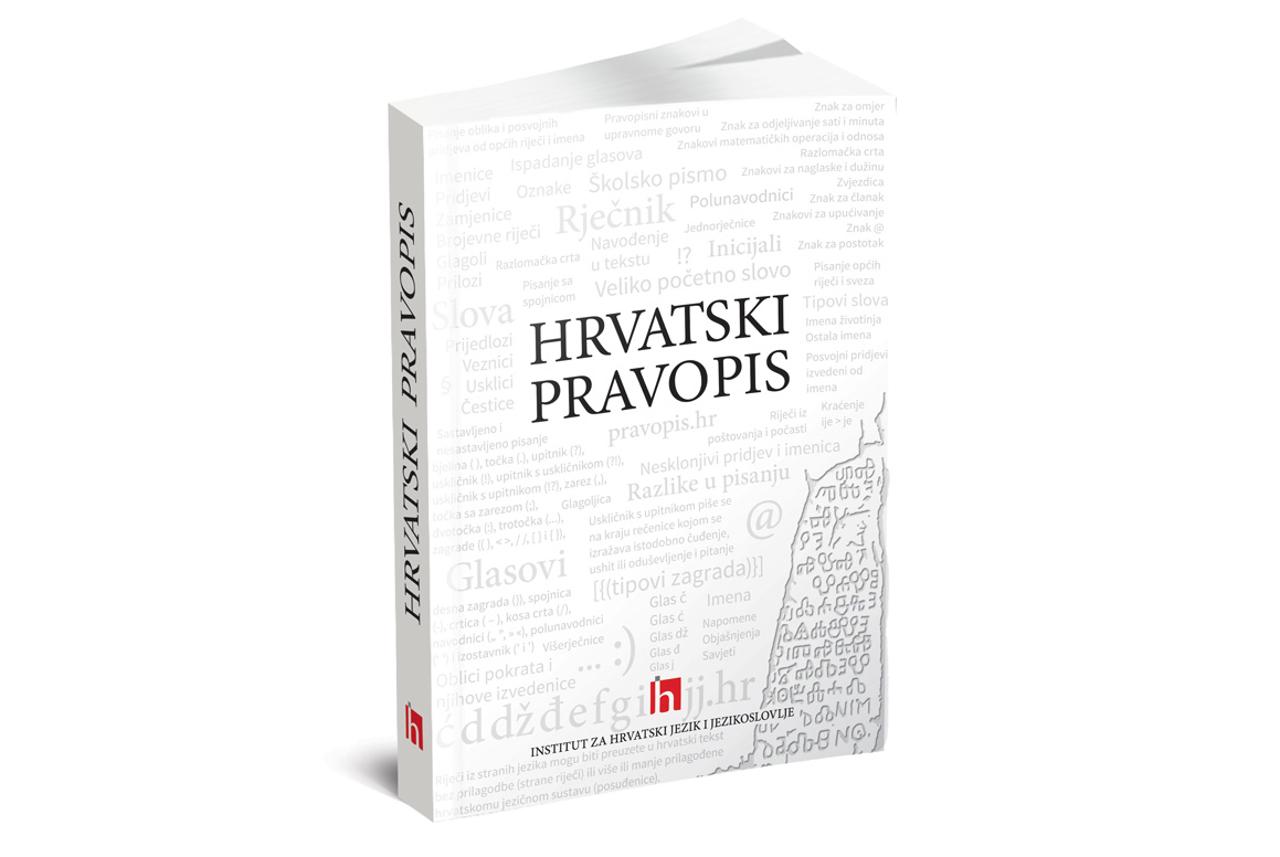 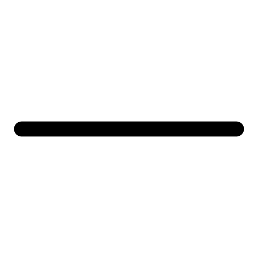 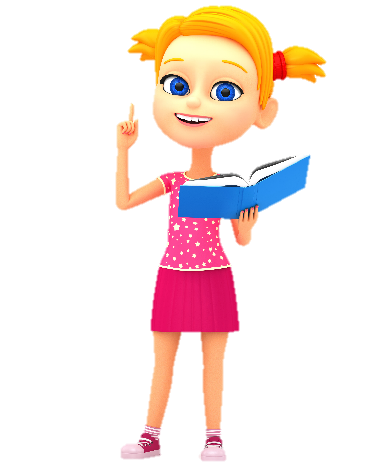 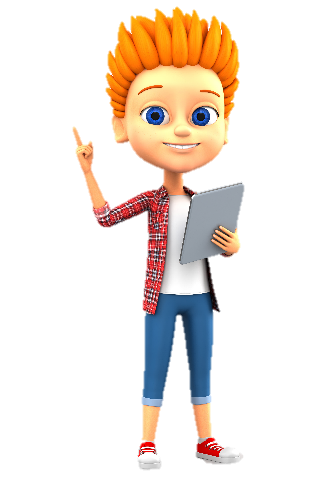 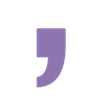 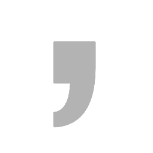 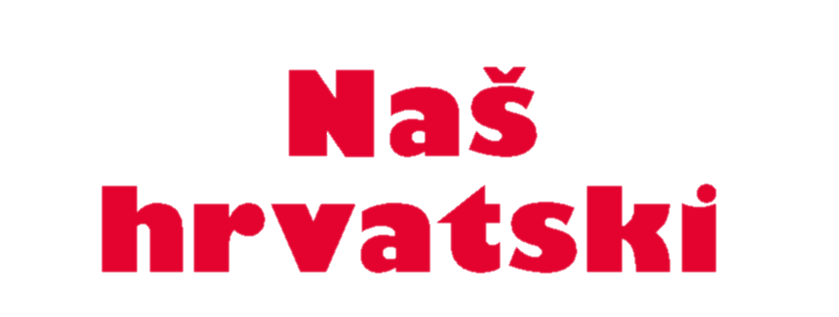 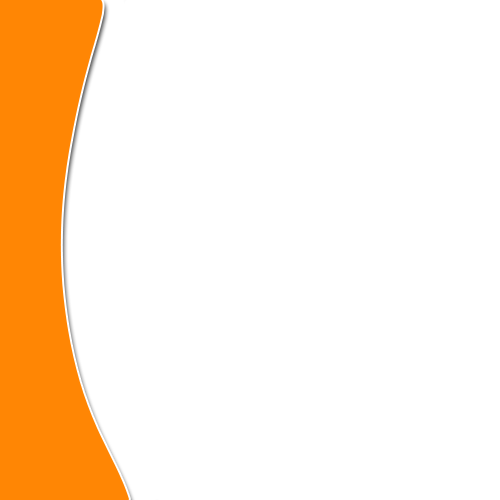 Rasprava, razgovor u skupini
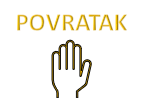 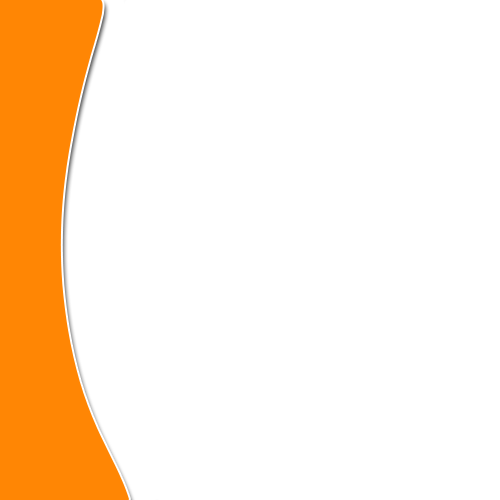 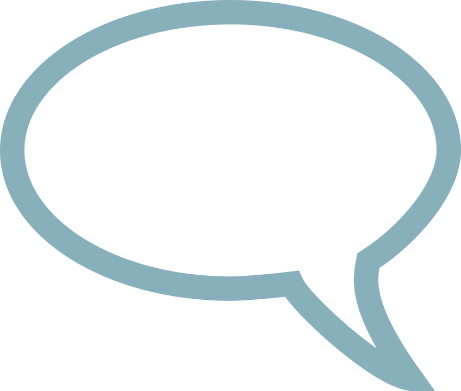 Govori jasno i razgovijetno!
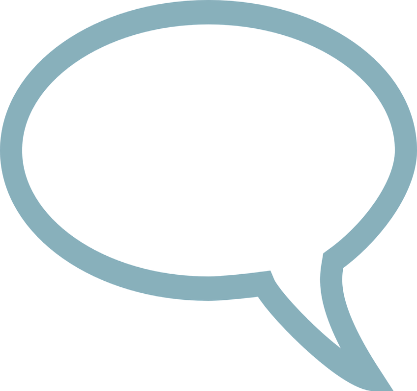 Poštuj tuđe mišljenje!
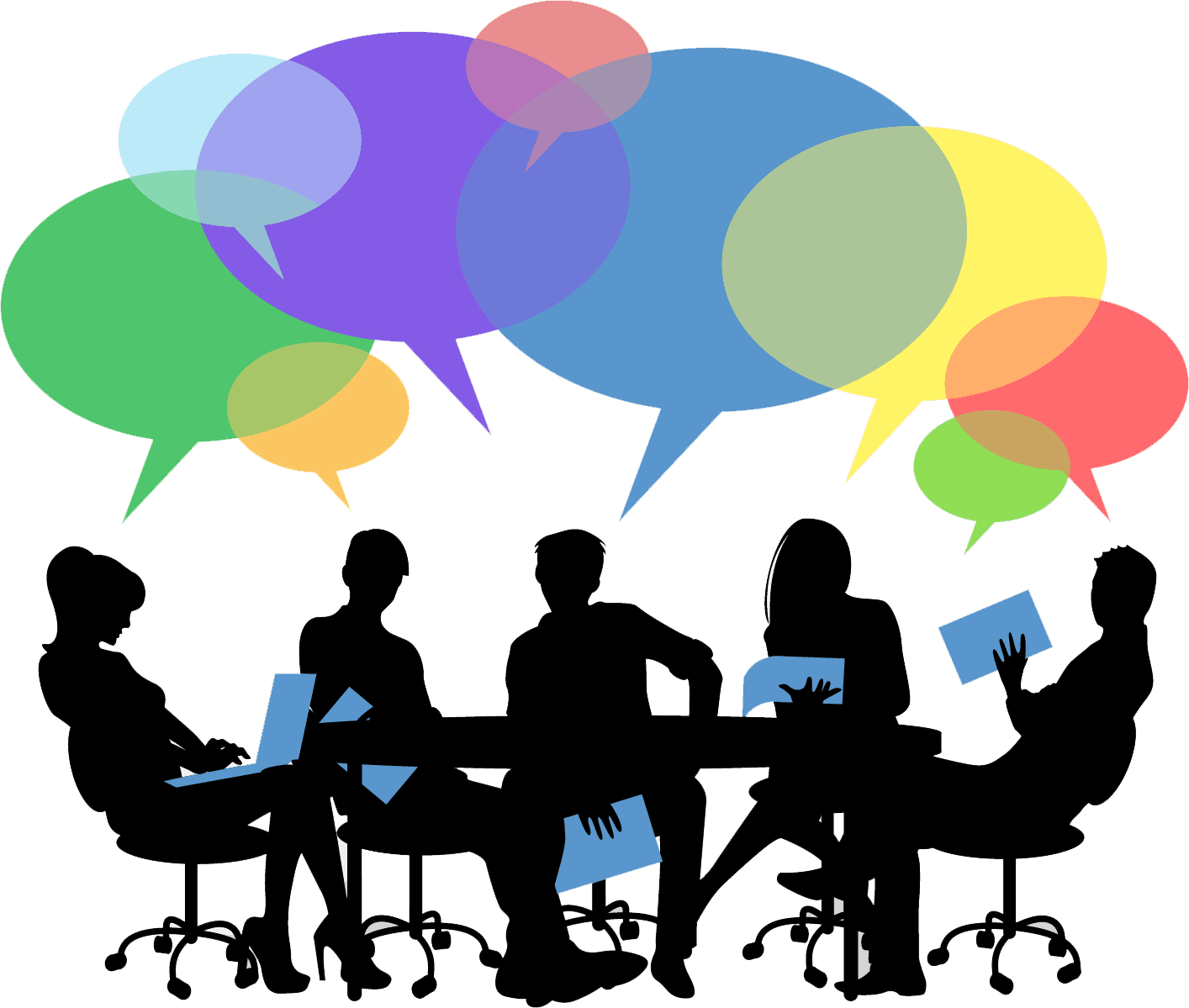 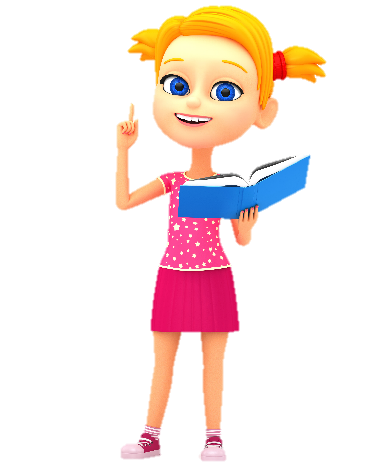 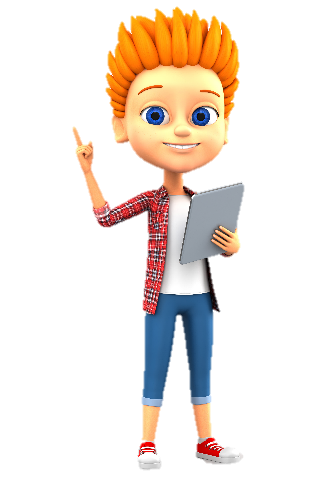 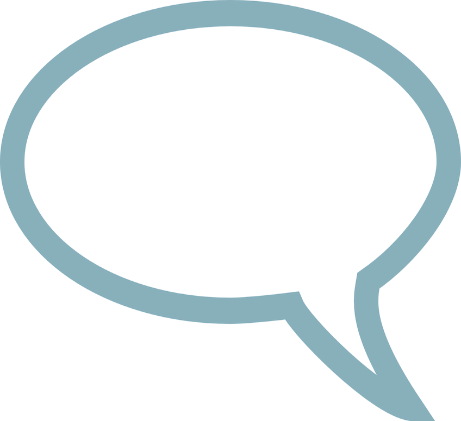 Pozorno slušaj sugovornike!
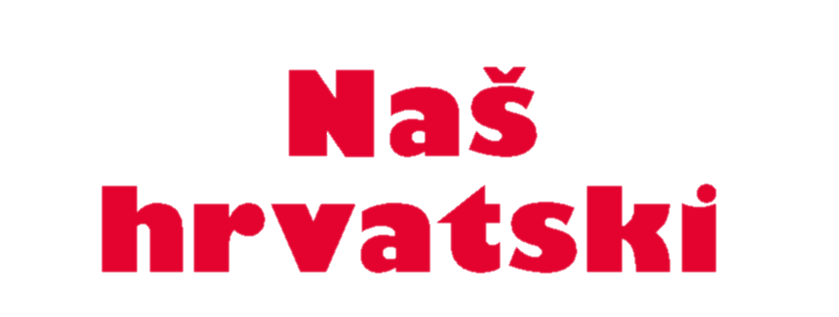 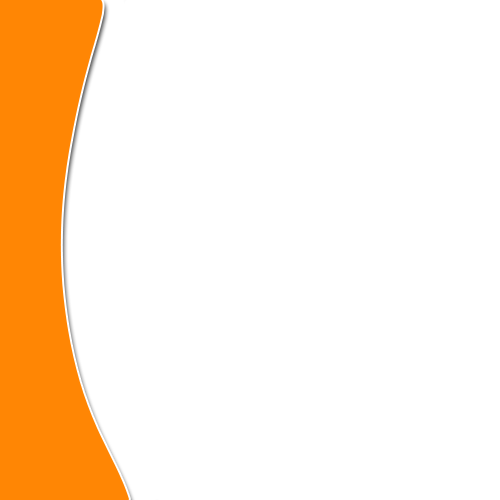 Vijest i izvješće
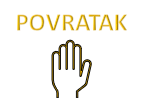 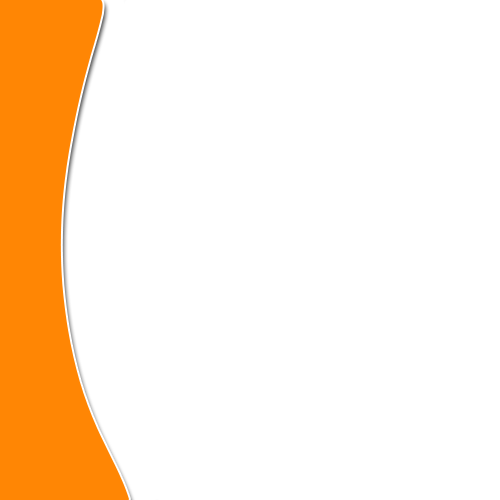 obilježja vijesti
vijest
Vijest je kratka novinarska vrsta koja sadržava istinite, jasne i pravodobne podatke o nekom događaju. Odgovara na pitanja Tko?, Što?, Kada?, Gdje?.
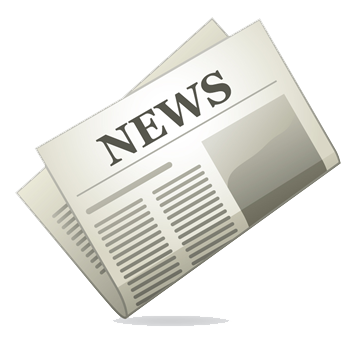 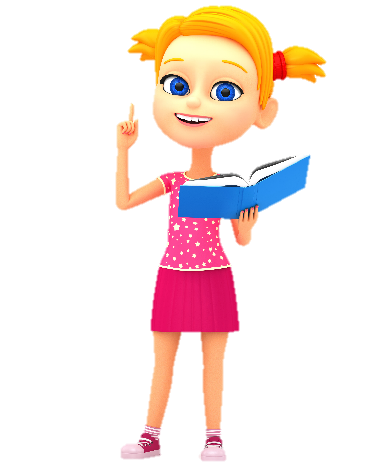 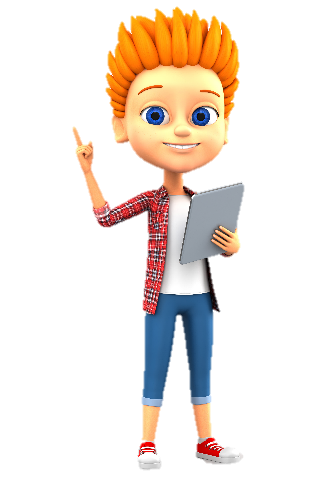 Proširena vijest nastaje dopunjavanjem osnovne vijesti odgovorima na pitanja Kako? i Zašto?.
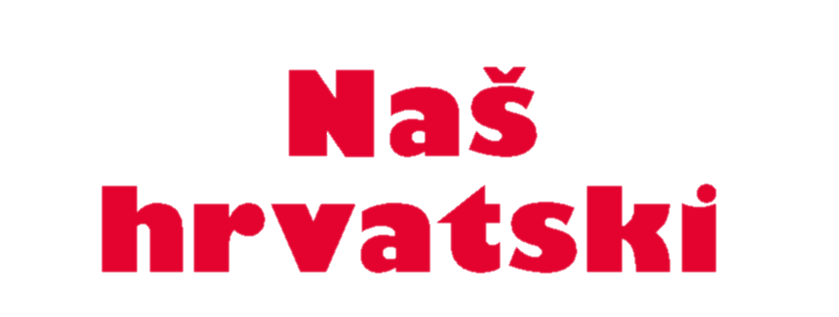 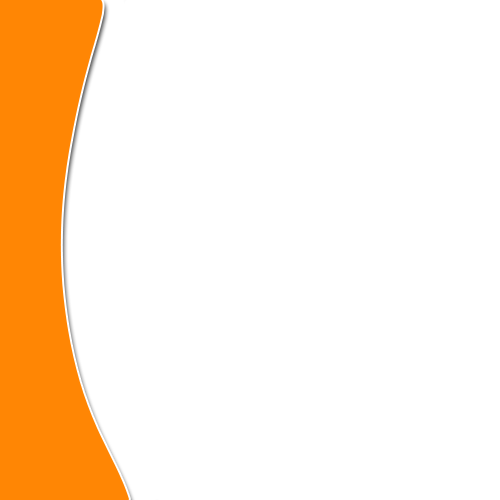 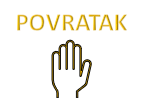 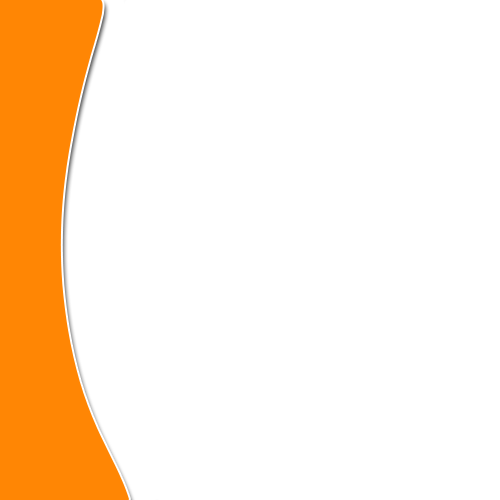 Komentar
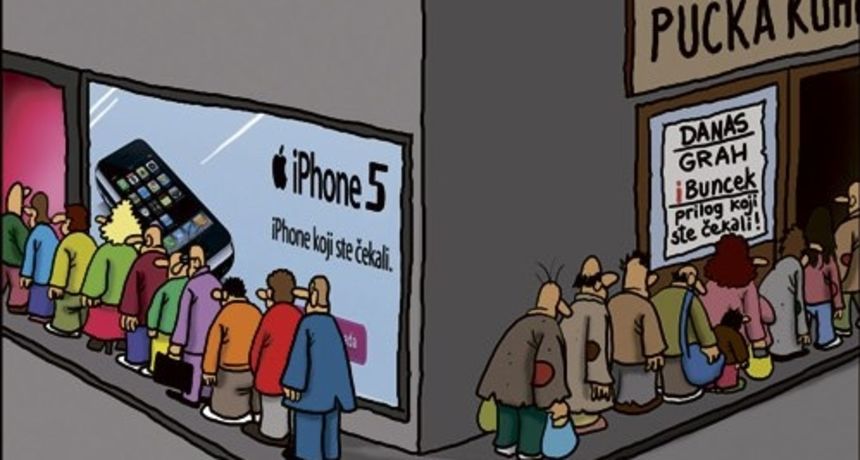 Komentar može biti crtež ili fotografija.
Komentar je usmeni li pisani tekst u kojem autor iznosi svoja mišljenja, stajališta, prosudbe, zapažanja, ocjene ili kritike o pojavama ili događajima u društvu.
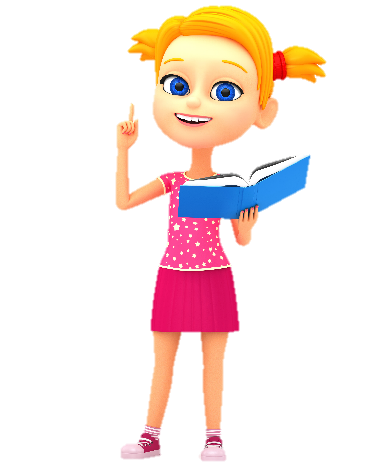 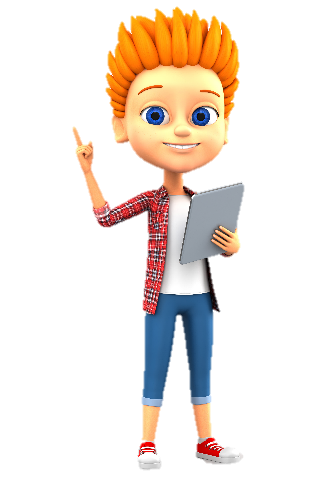 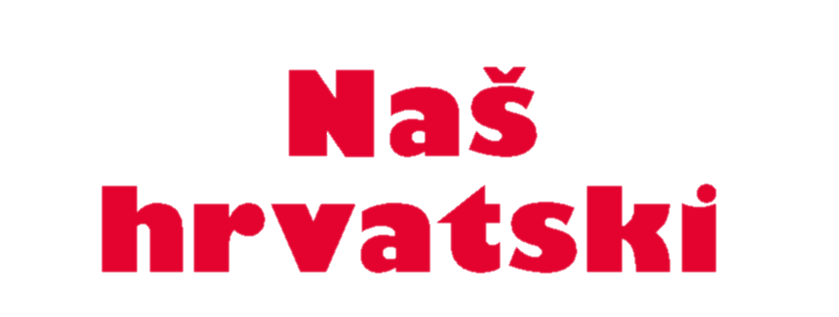 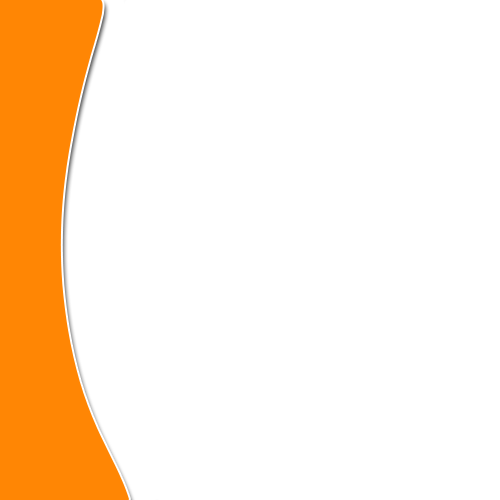 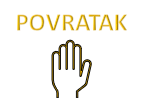 Struktura pisma
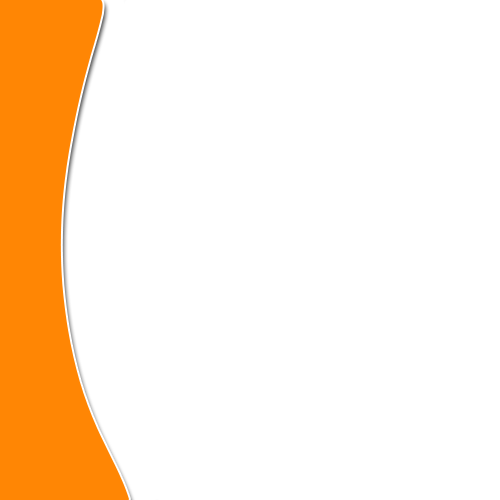 Pismo
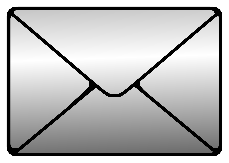 Vrste pisama
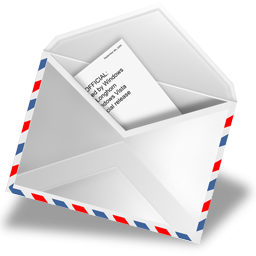 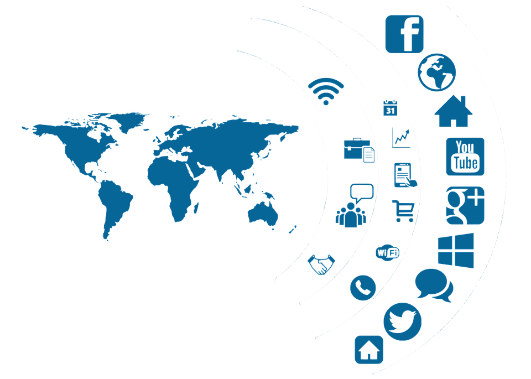 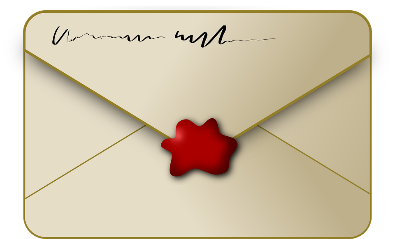 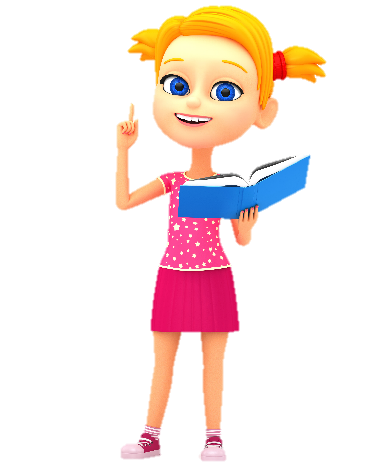 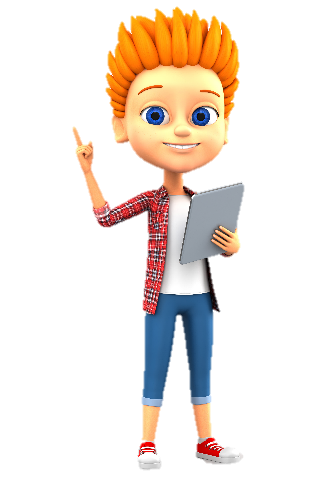 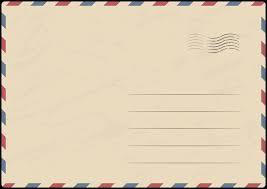 ADRESIRANJE
čitljivi zapis točne adrese primatelja.
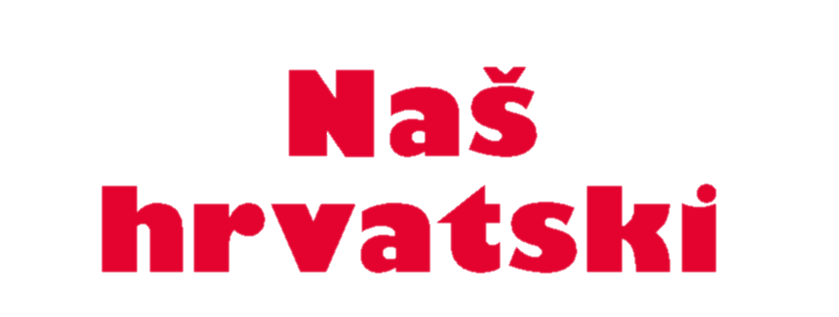